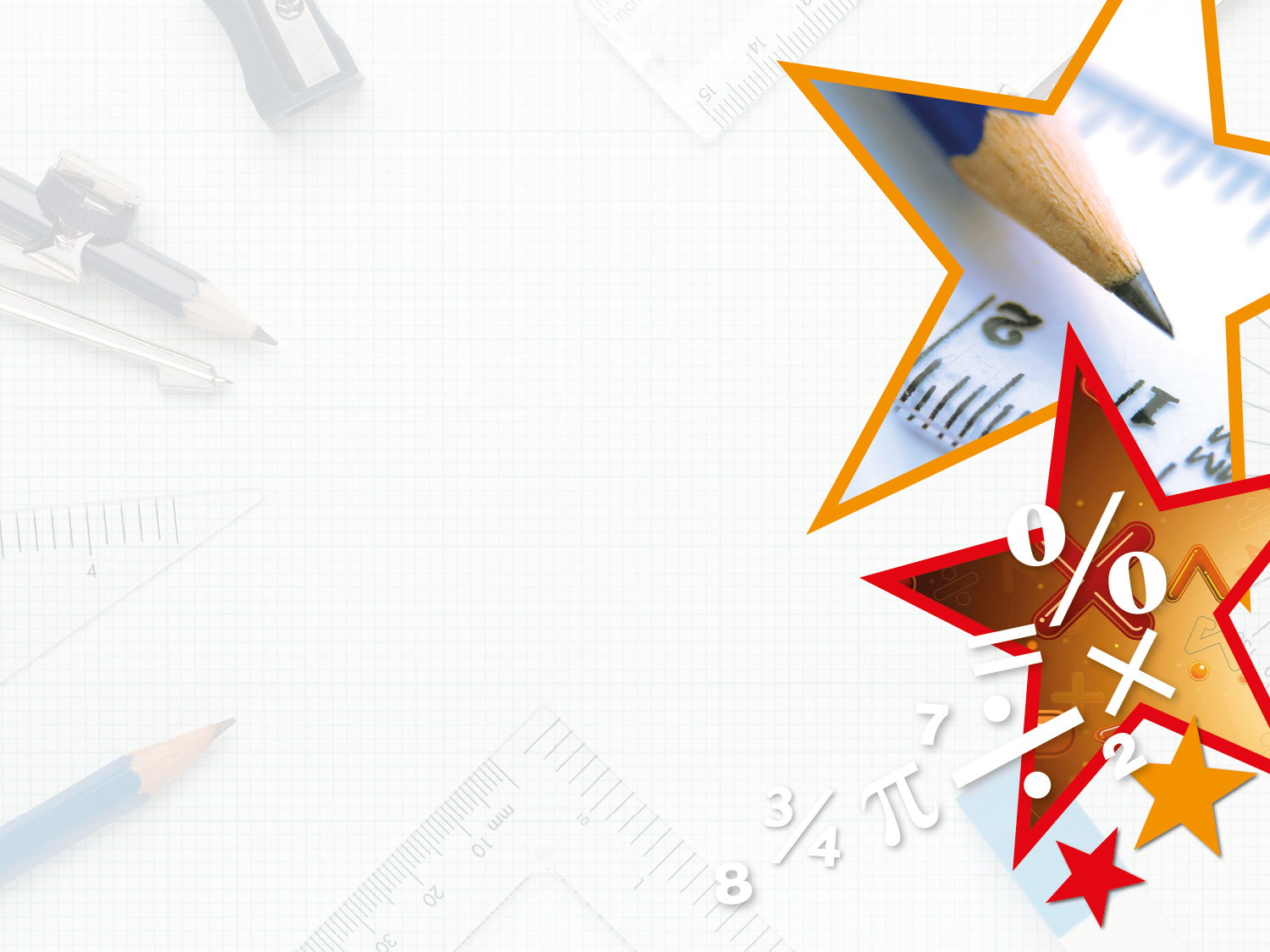 Year 1/2 – Autumn Block 4 – Place Value – Step 7


Year 1: Compare Groups of Objects
Year 2: Compare Objects
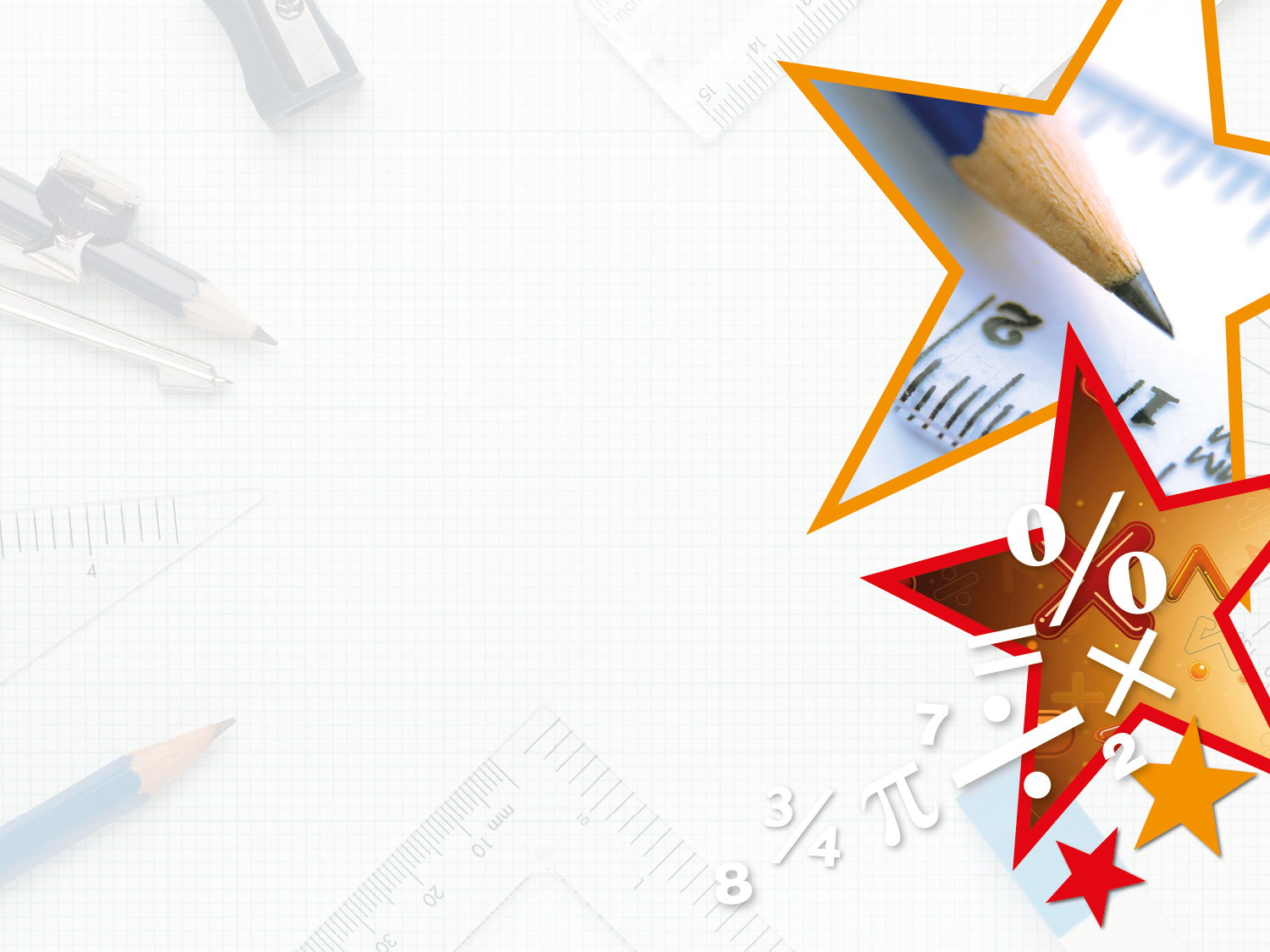 Introduction

Complete the sentences using the groups below.

					

									






_______ is greater than _______

_______ is less than _______

_______ is equal to _______
B
A
C
Y1
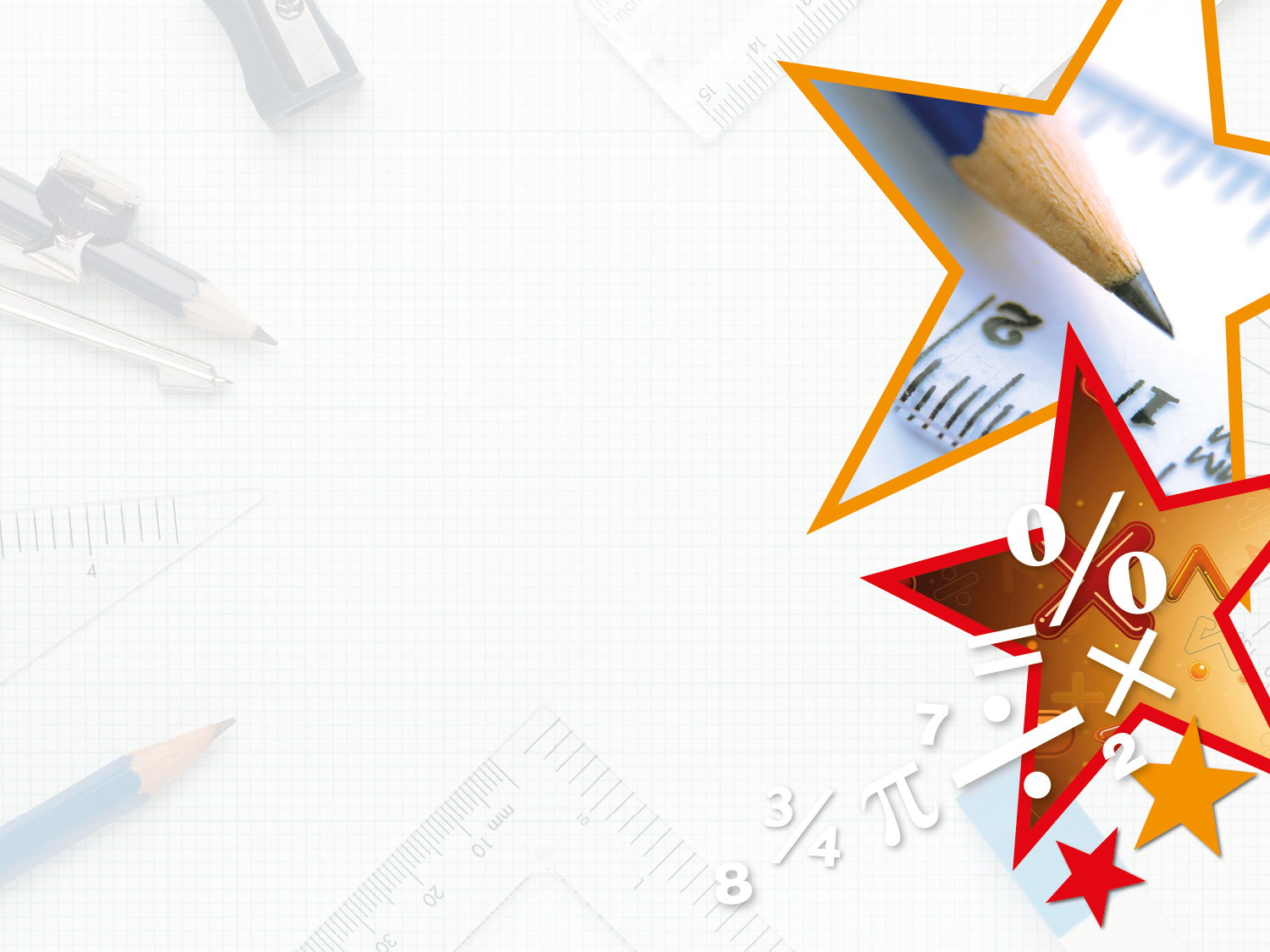 Introduction

Complete the sentences using the groups below.










B is greater than A and C

A or C is less than B

A is equal to C
B
A
C
Y1
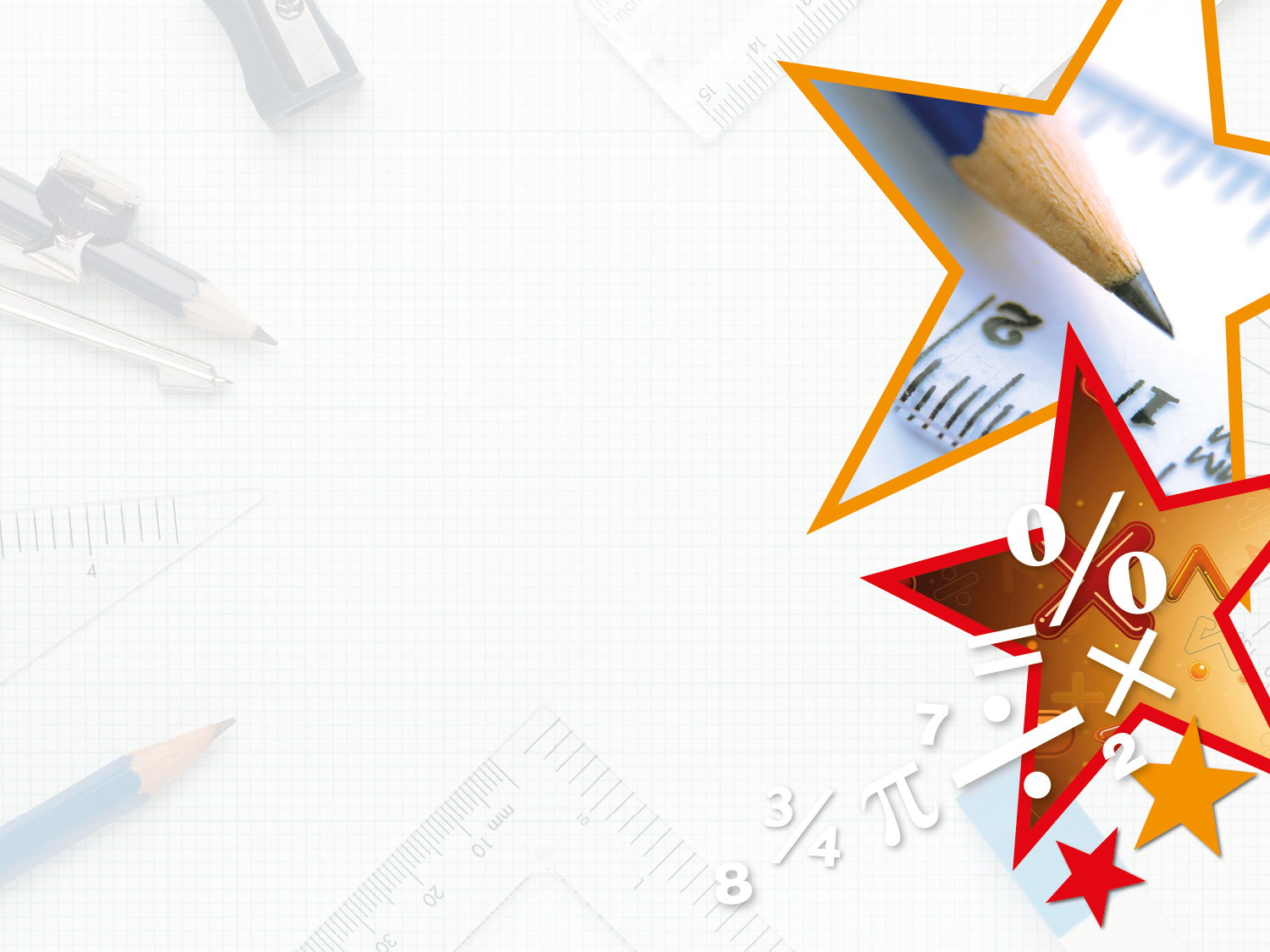 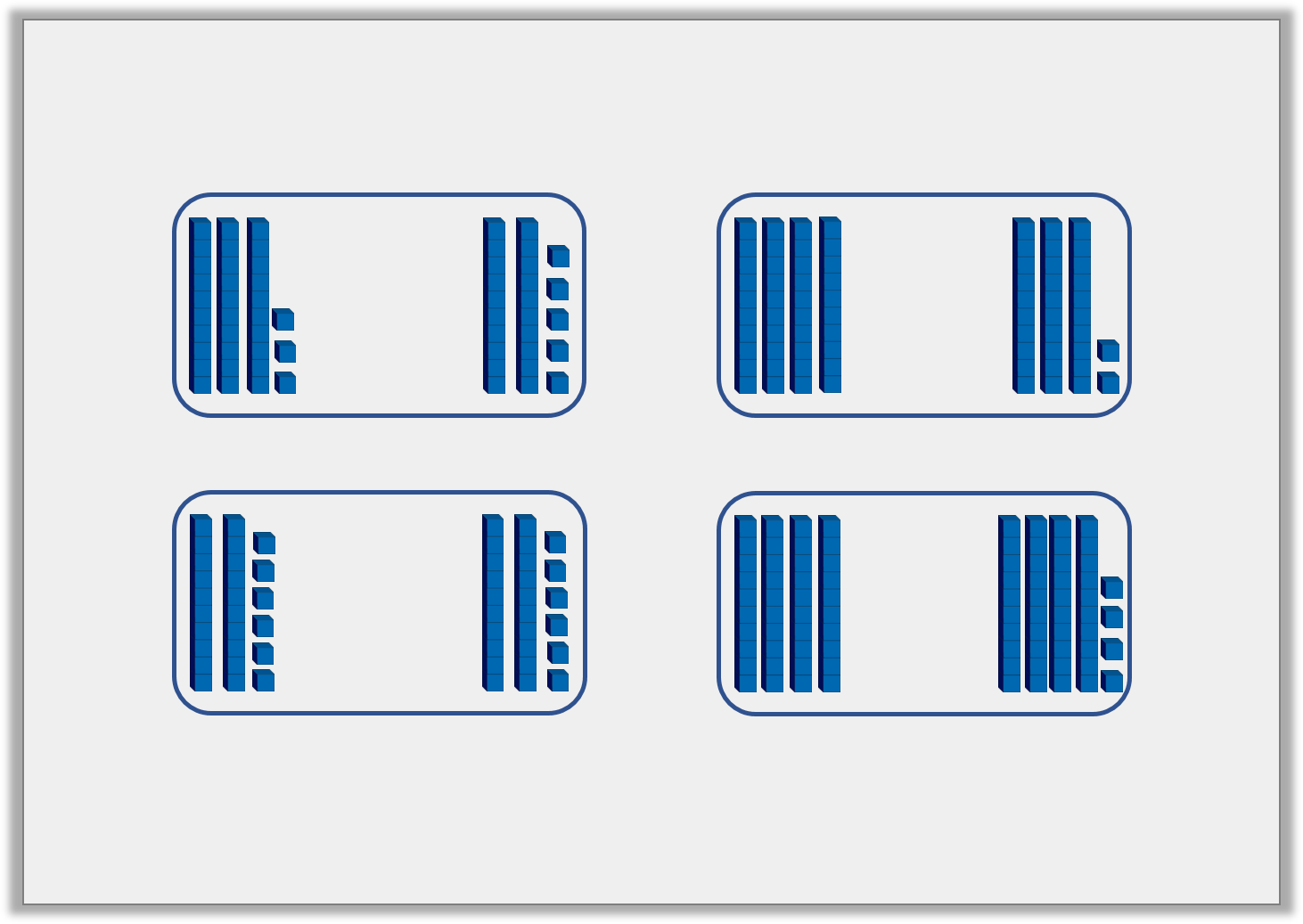 Introduction

Use the word bank below to compare the Base 10.
more than
less than
equal to
Y2
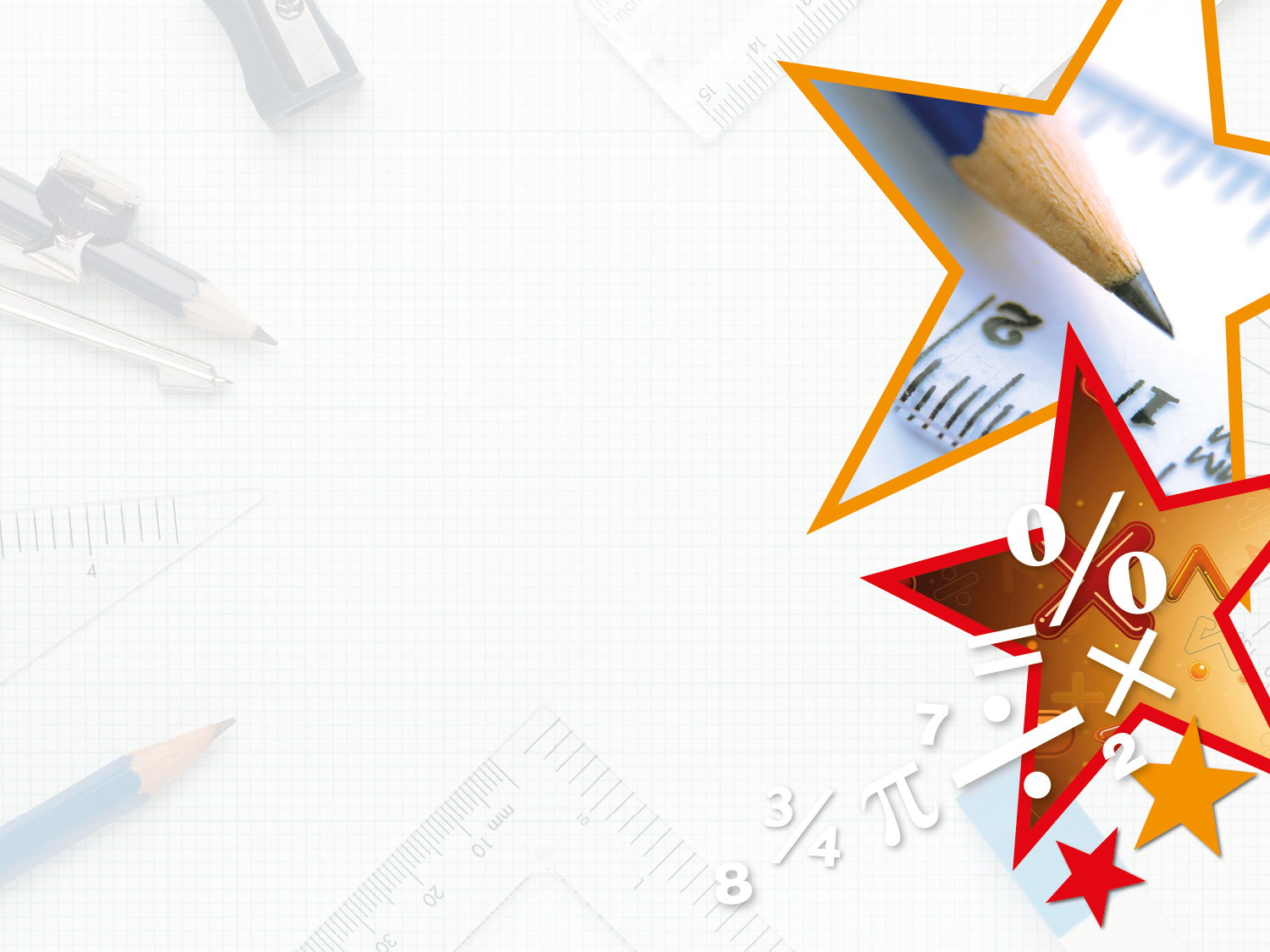 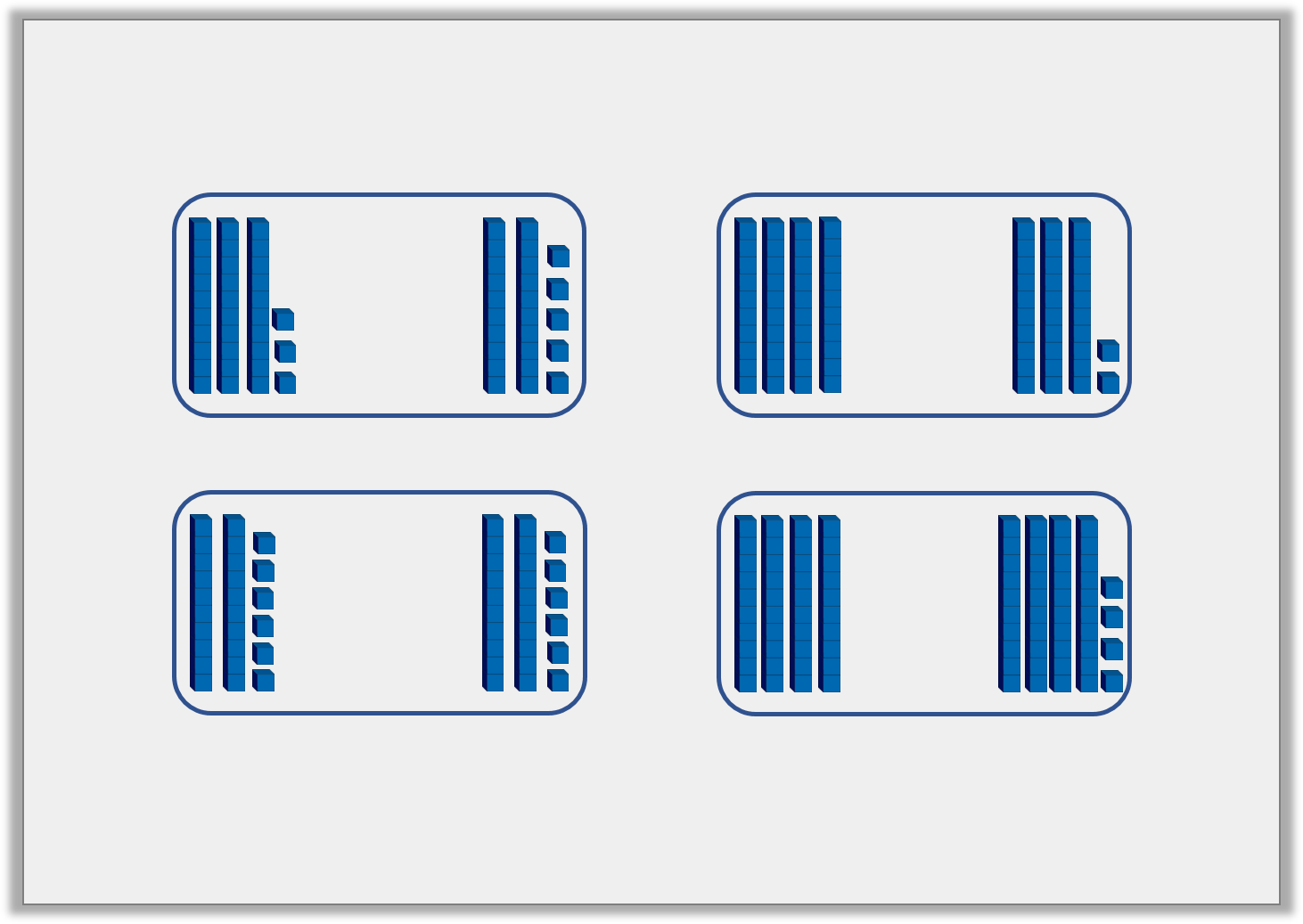 Introduction

Use the word bank below to compare the Base 10.
more than
more than
less than
equal to
more than
less than
equal to
Y2
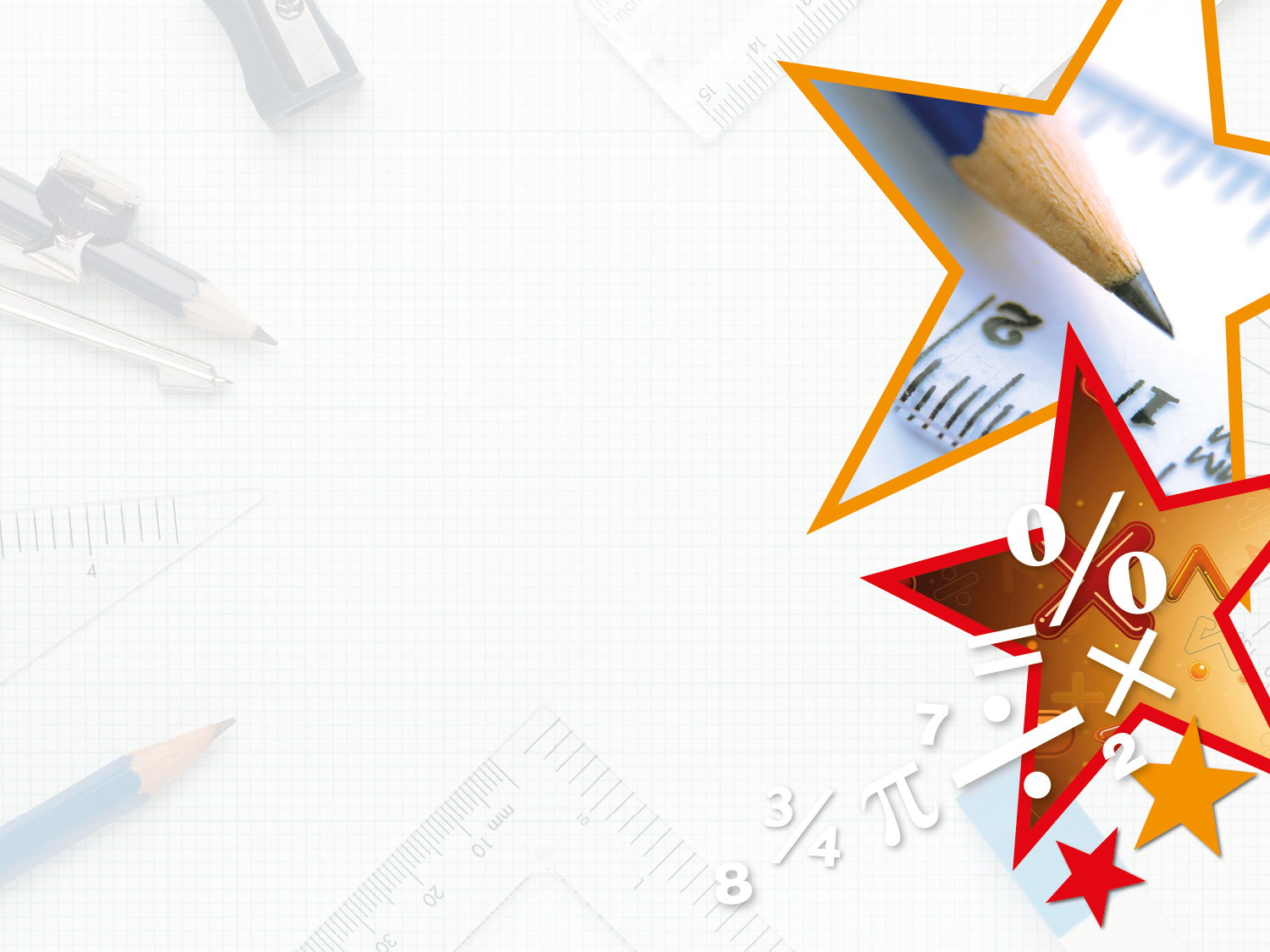 Varied Fluency 1

Which tray has the most pencils?
A
B
C
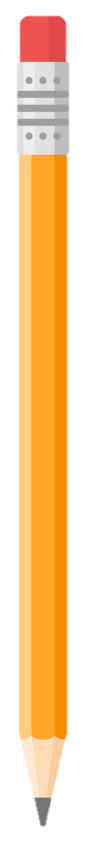 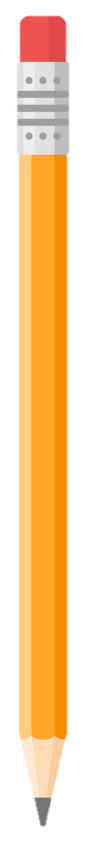 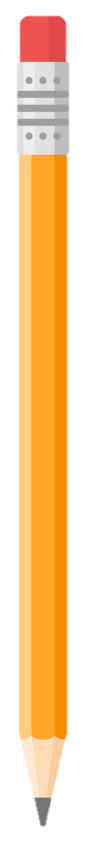 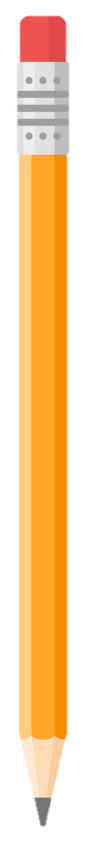 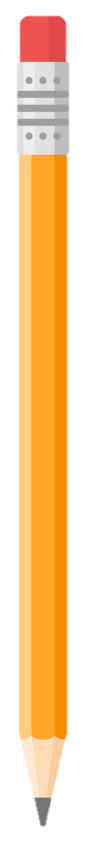 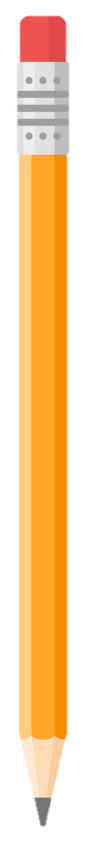 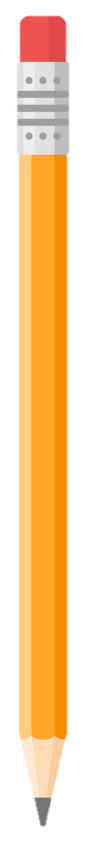 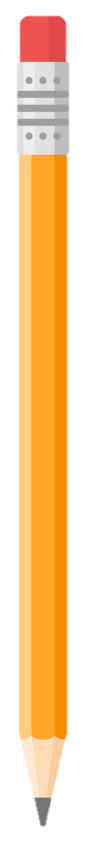 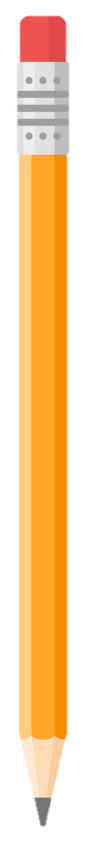 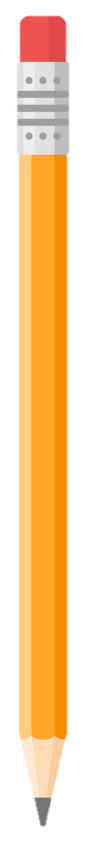 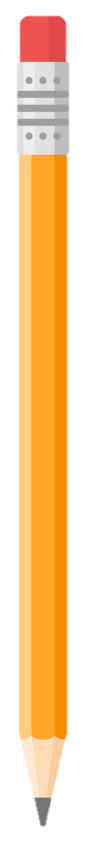 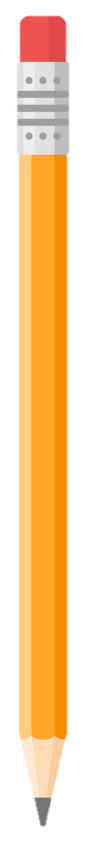 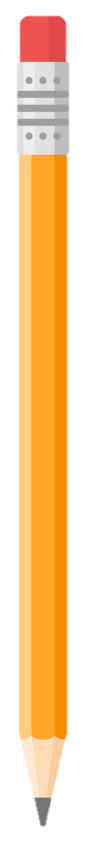 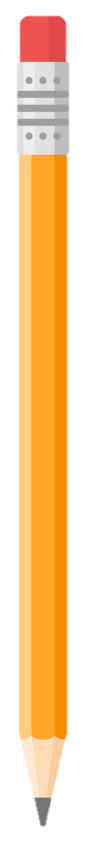 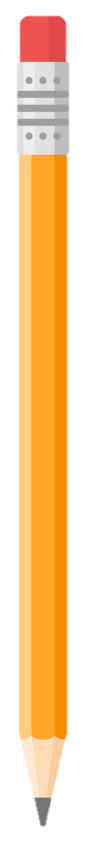 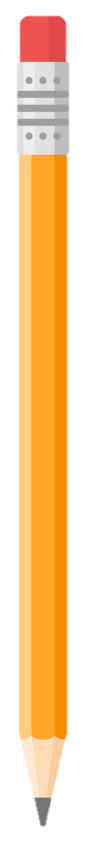 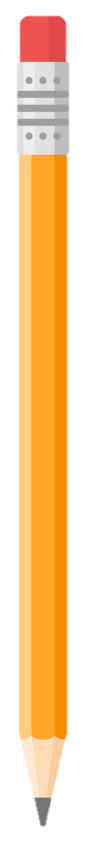 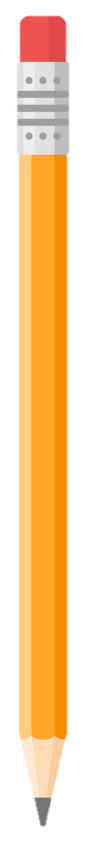 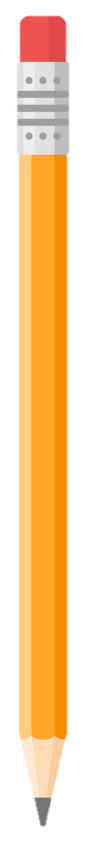 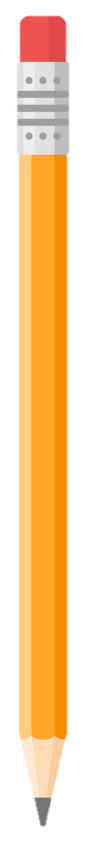 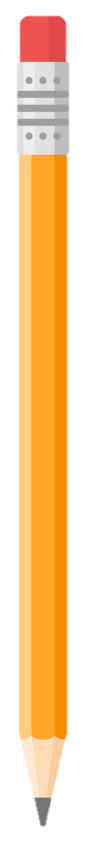 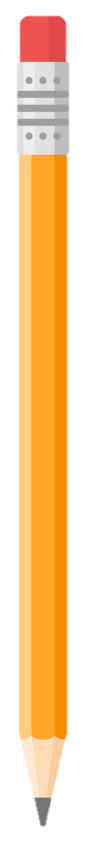 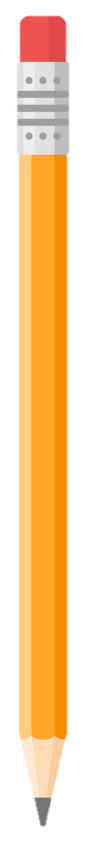 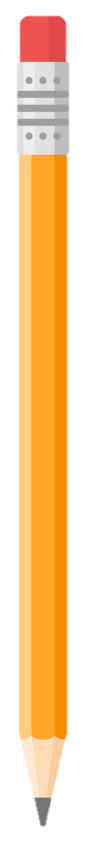 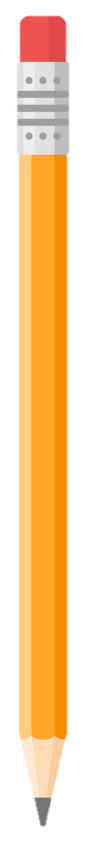 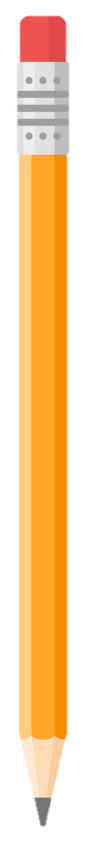 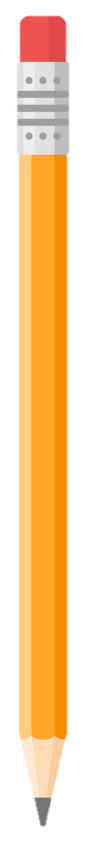 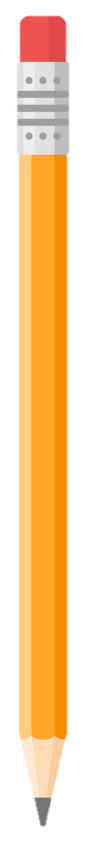 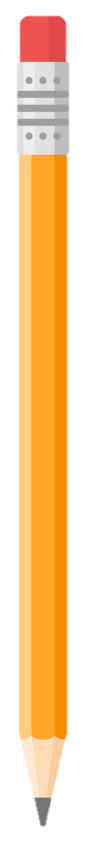 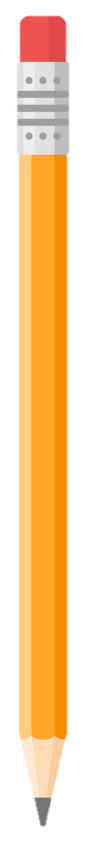 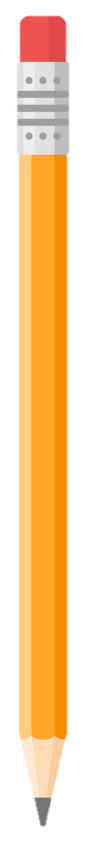 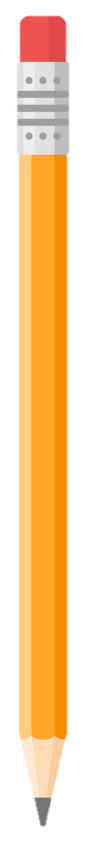 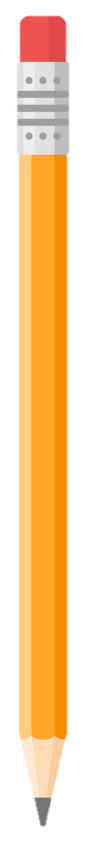 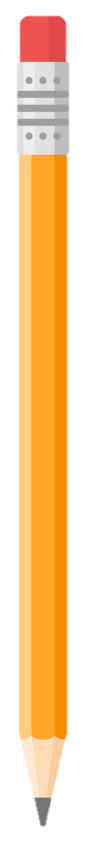 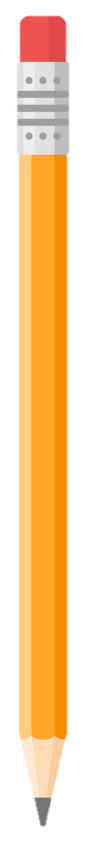 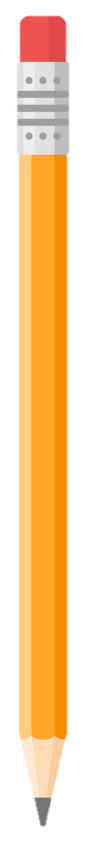 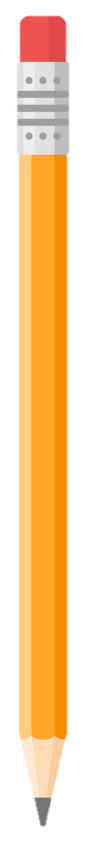 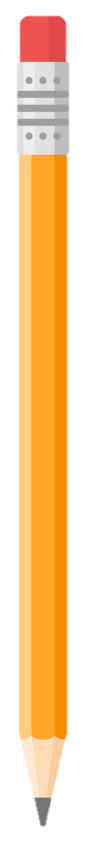 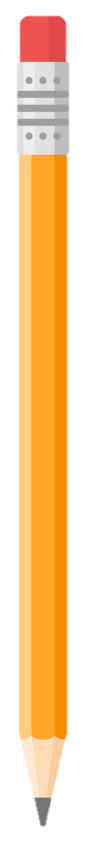 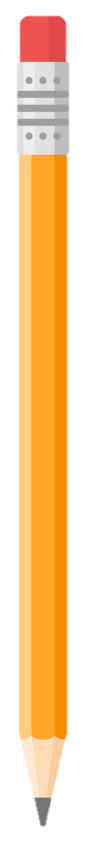 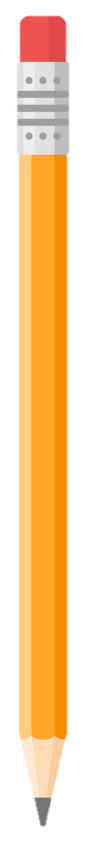 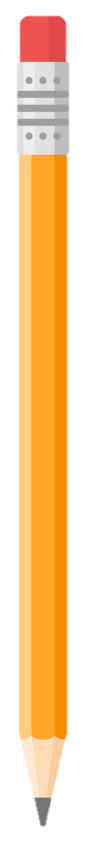 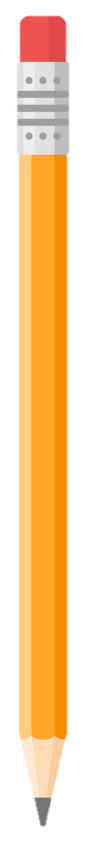 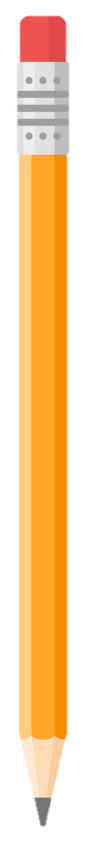 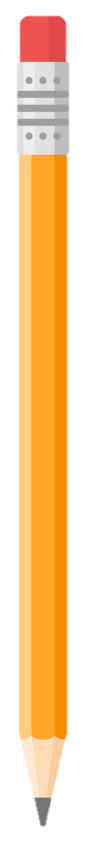 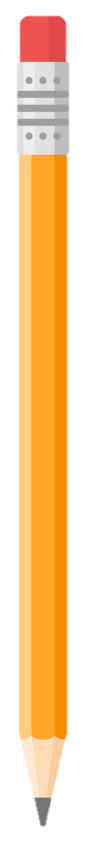 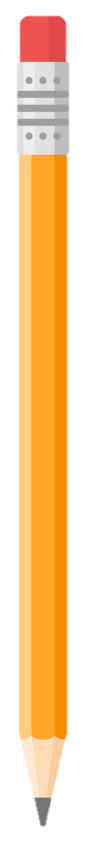 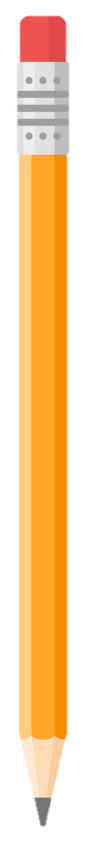 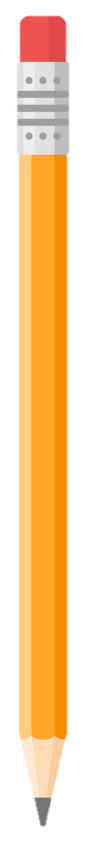 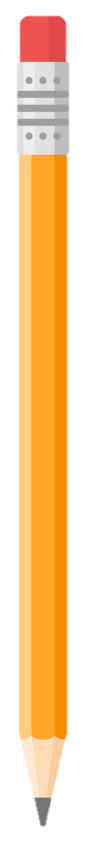 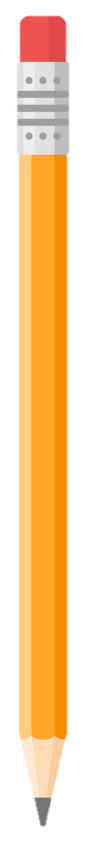 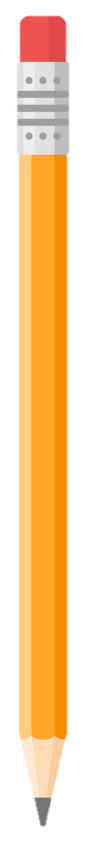 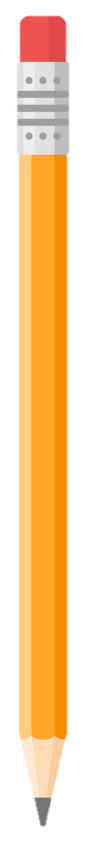 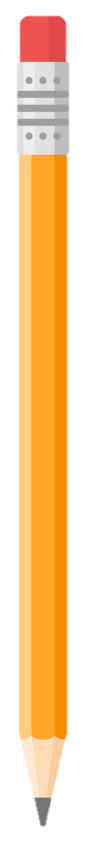 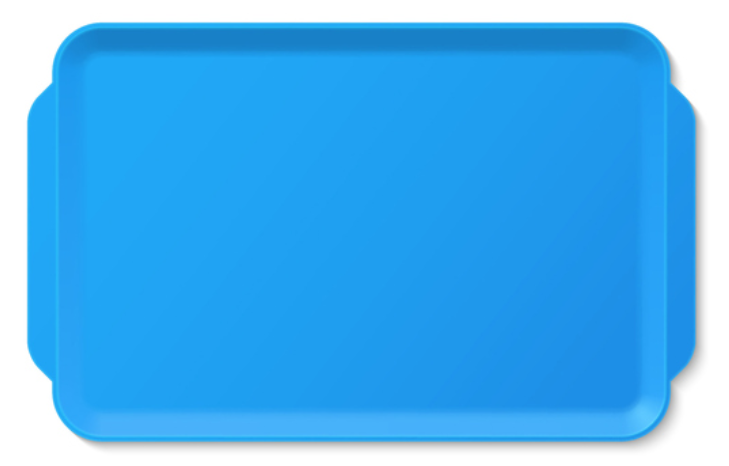 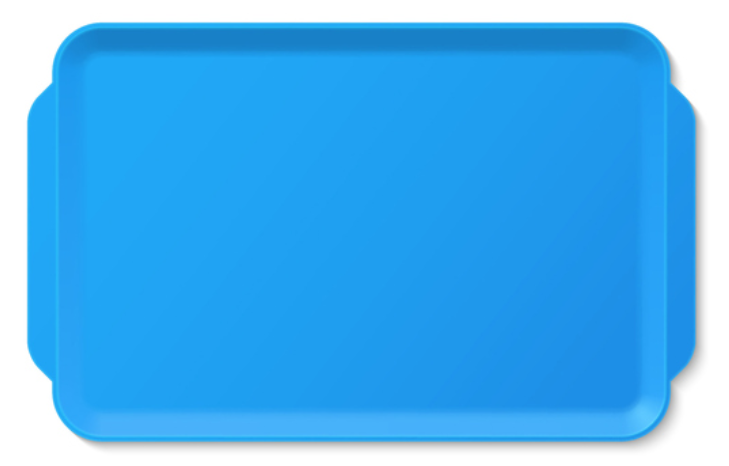 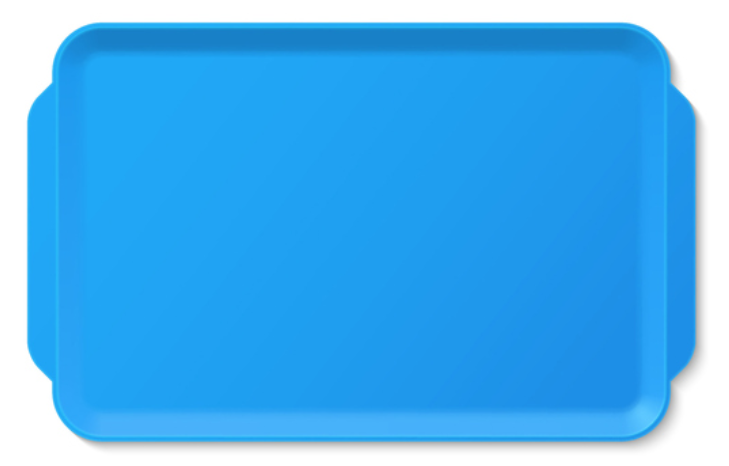 Y1
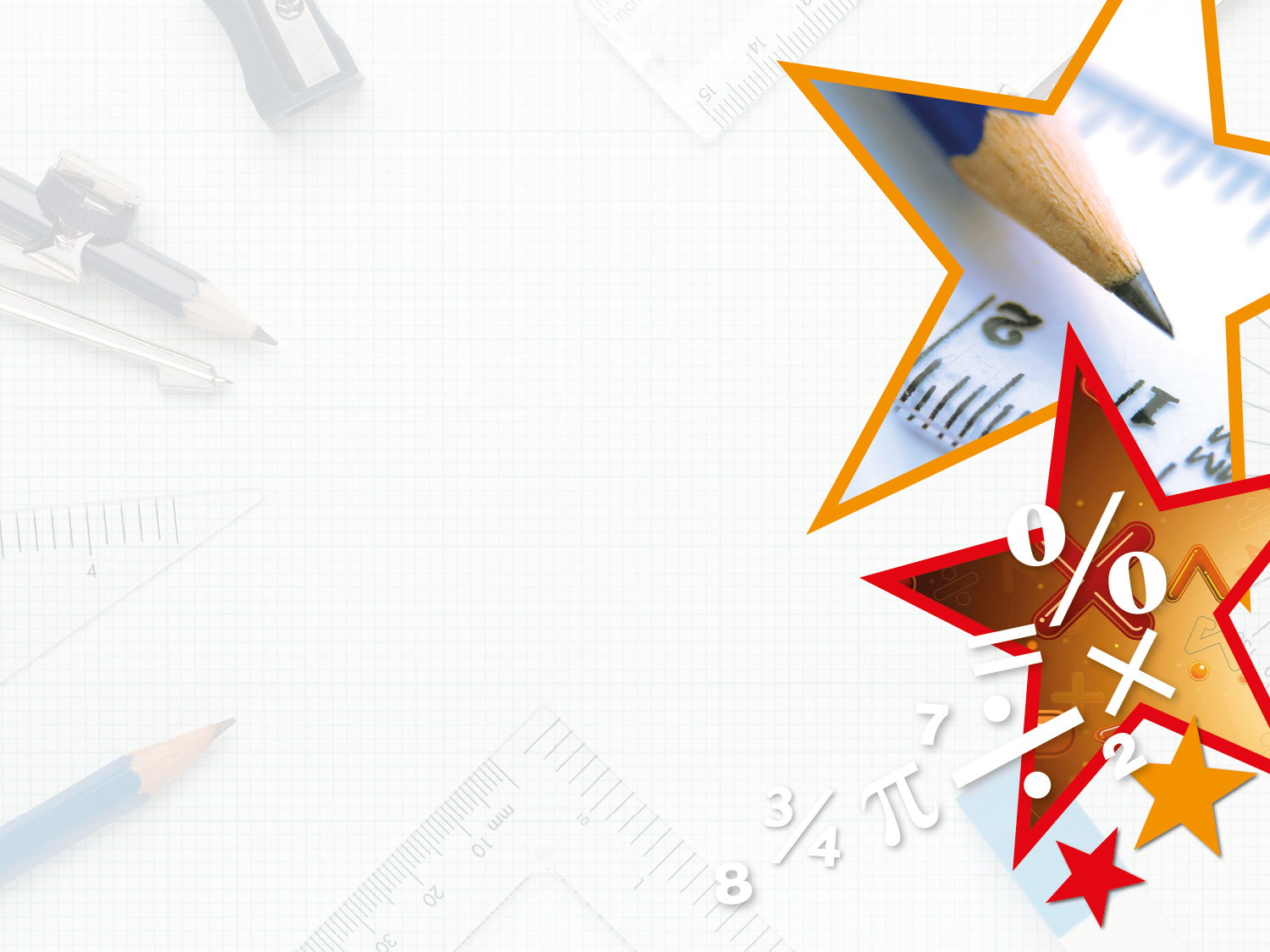 Varied Fluency 1

Which tray has the most pencils?














A
A
B
C
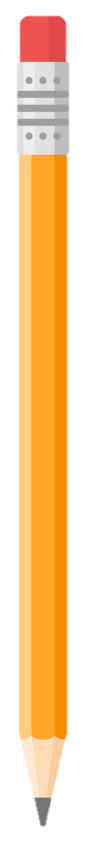 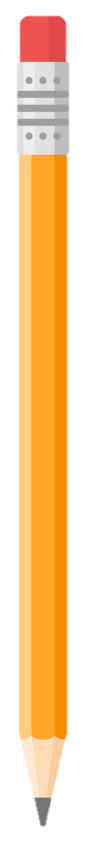 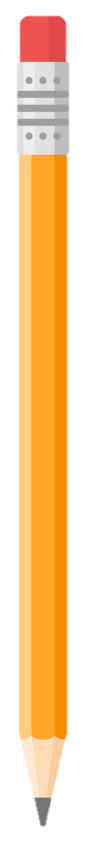 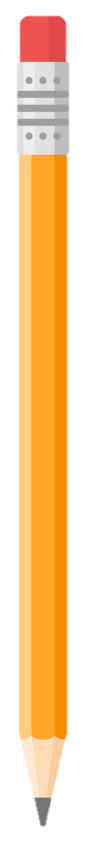 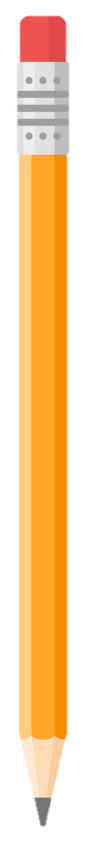 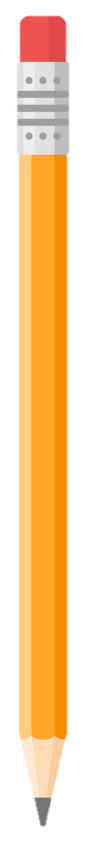 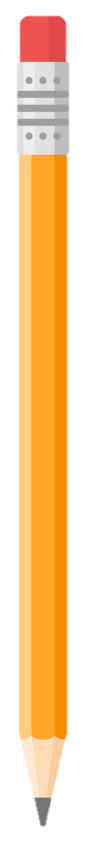 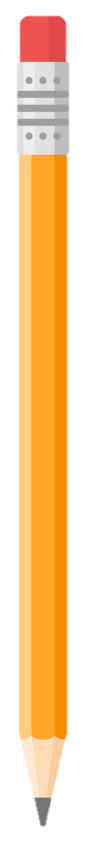 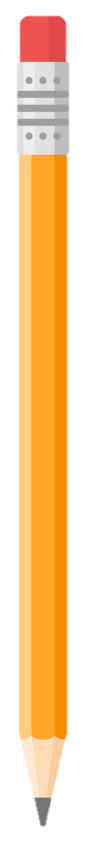 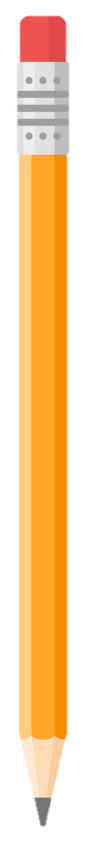 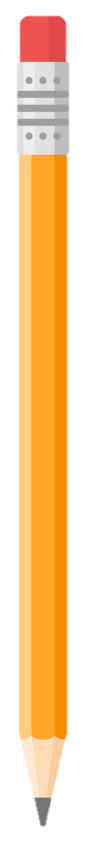 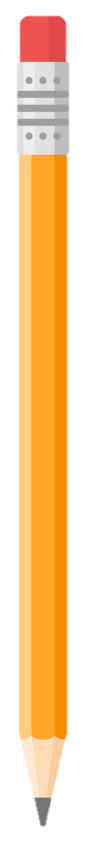 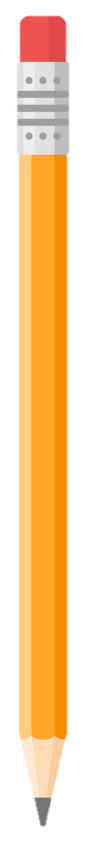 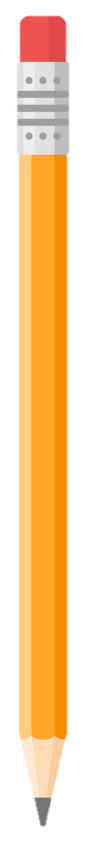 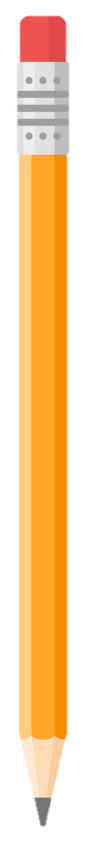 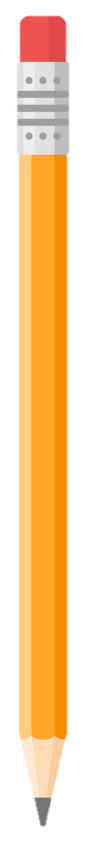 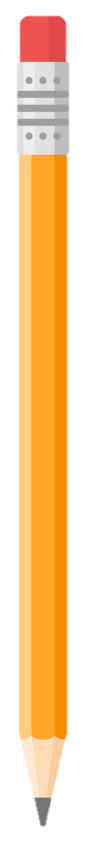 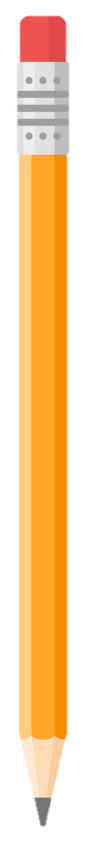 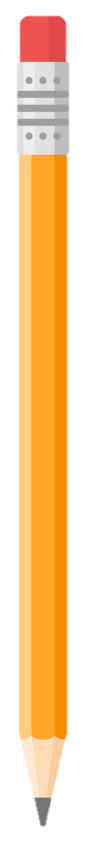 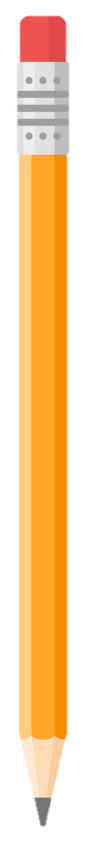 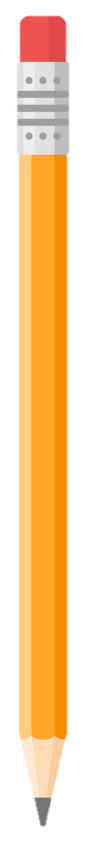 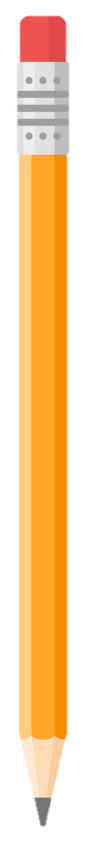 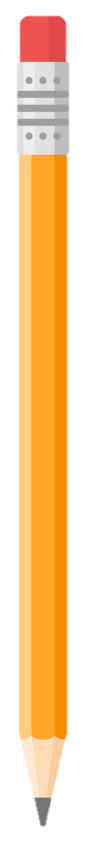 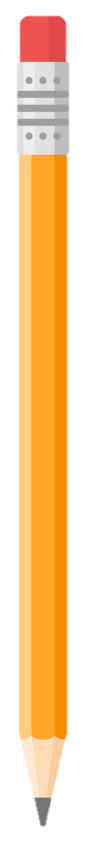 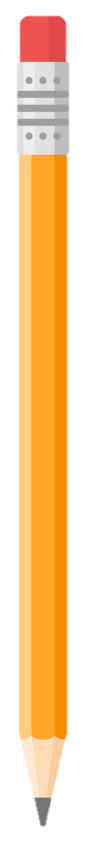 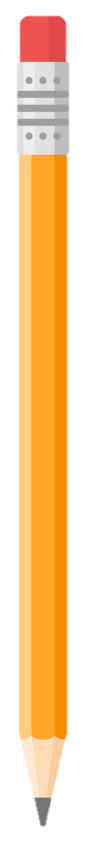 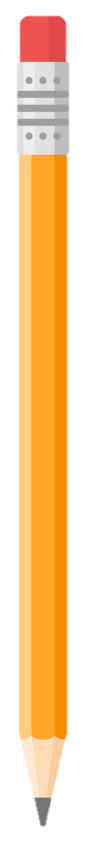 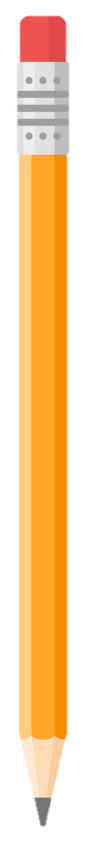 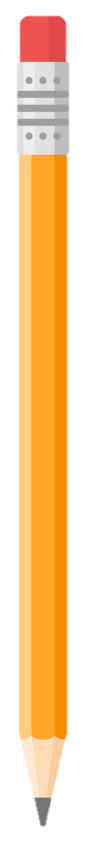 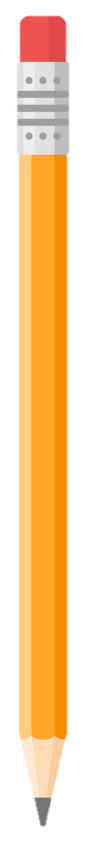 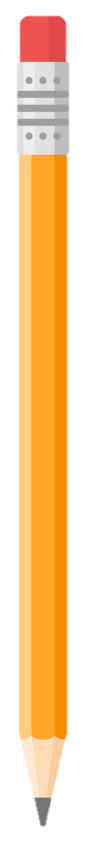 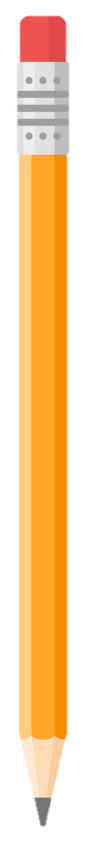 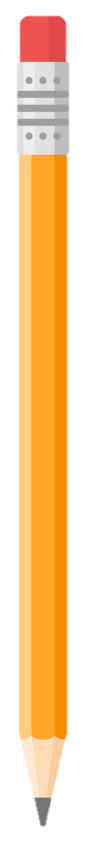 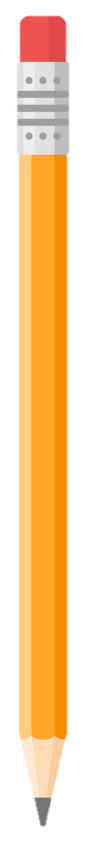 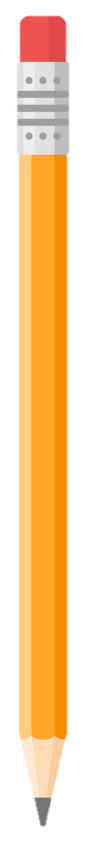 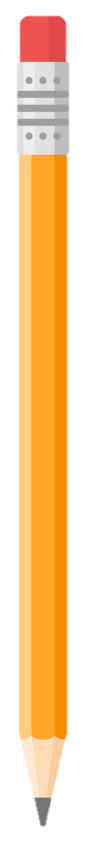 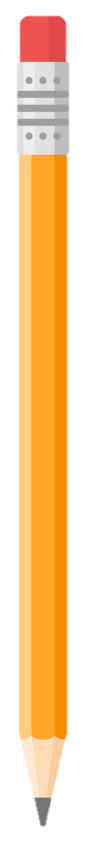 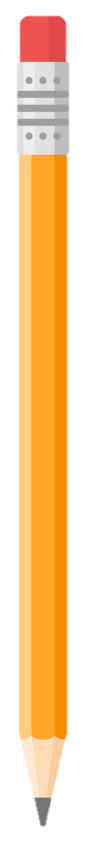 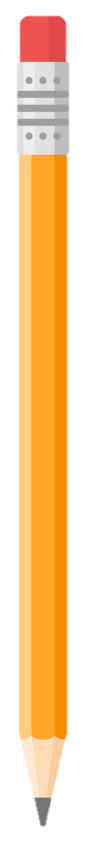 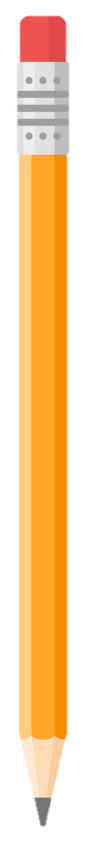 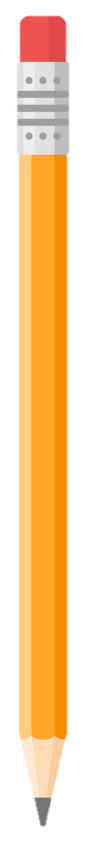 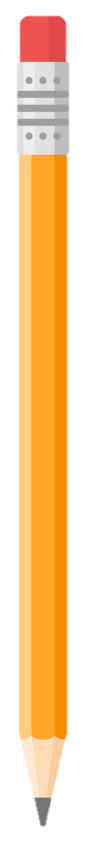 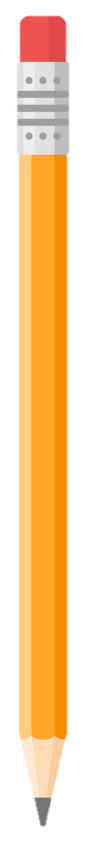 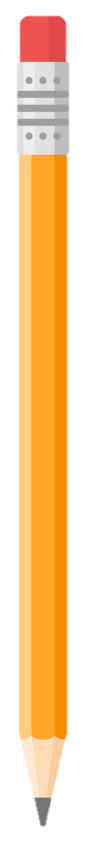 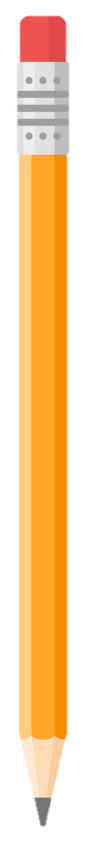 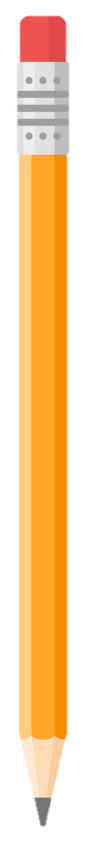 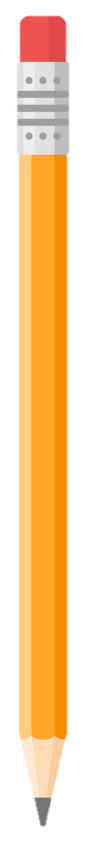 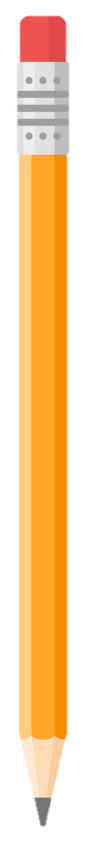 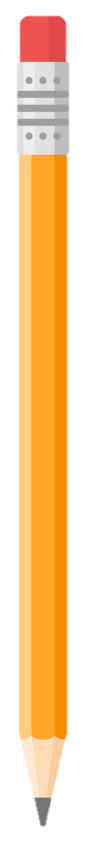 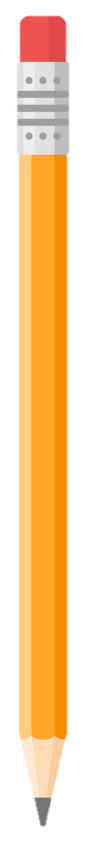 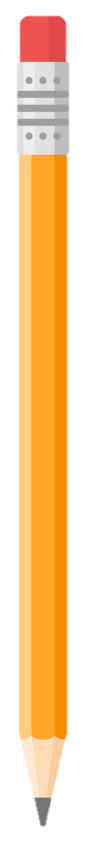 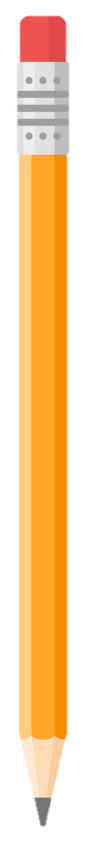 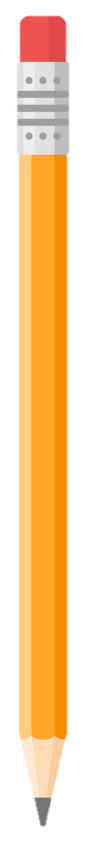 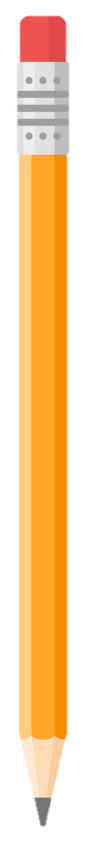 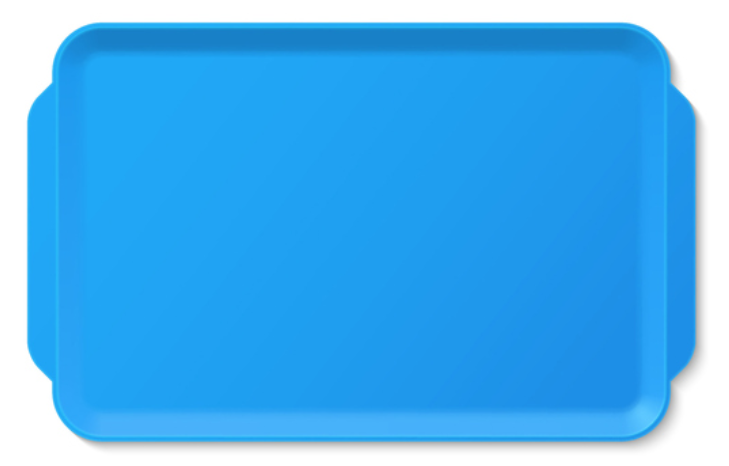 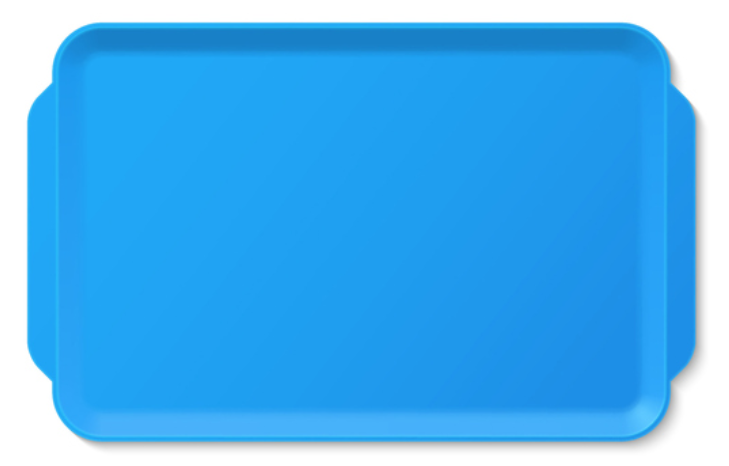 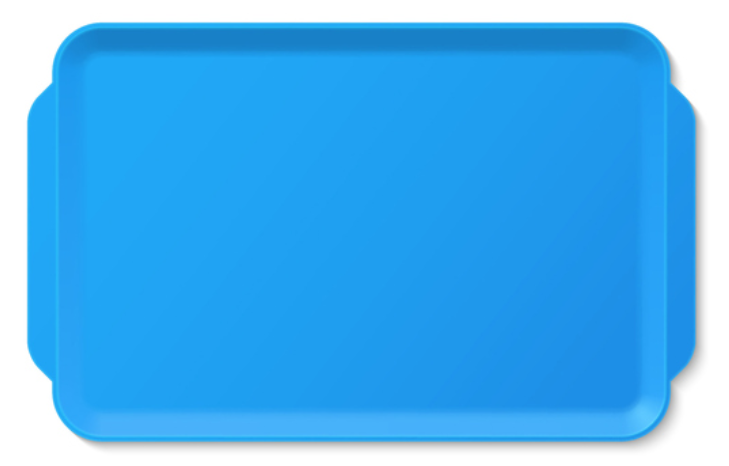 Y1
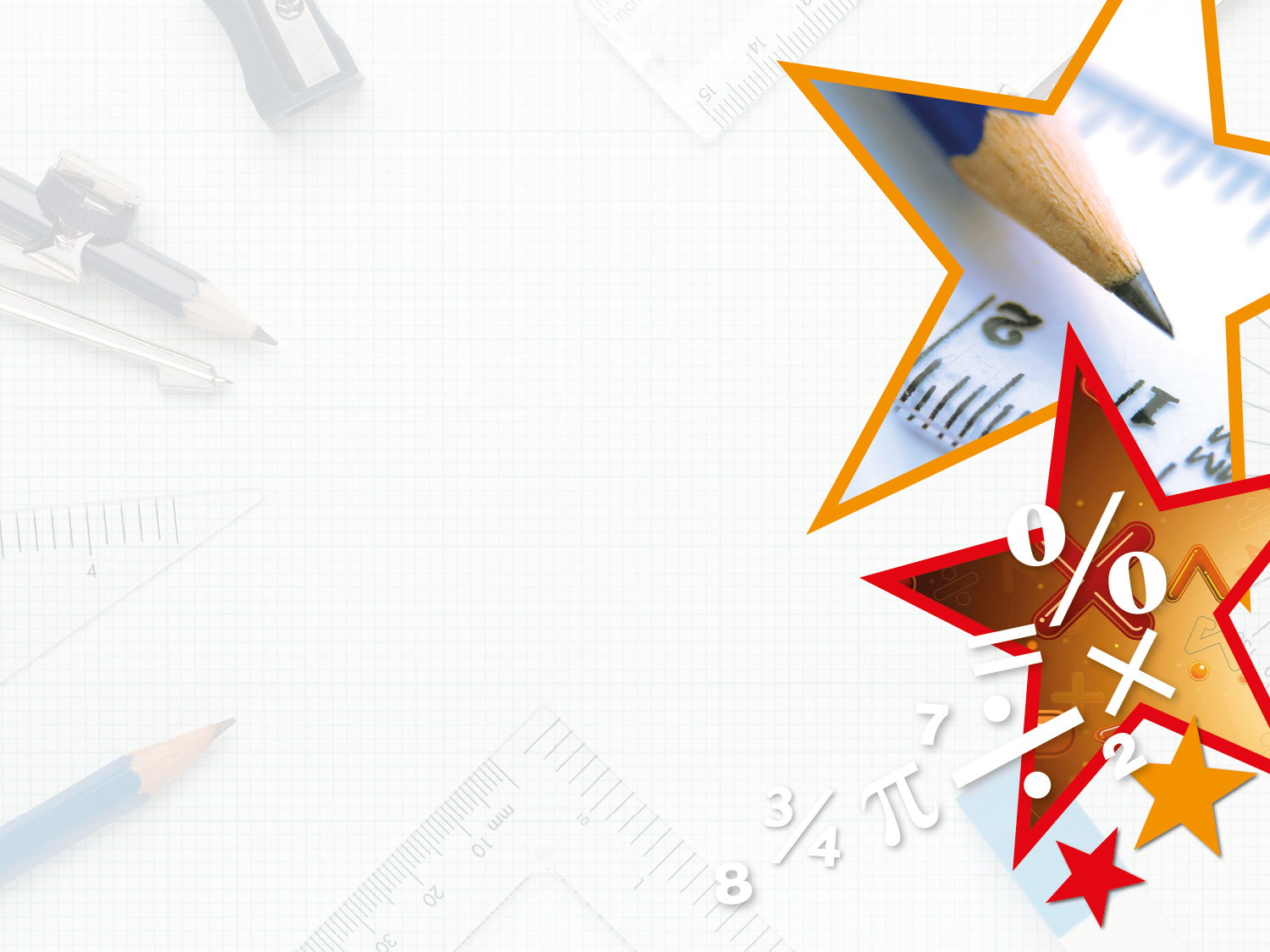 Varied Fluency 2

True or false? Group B has more than group A.
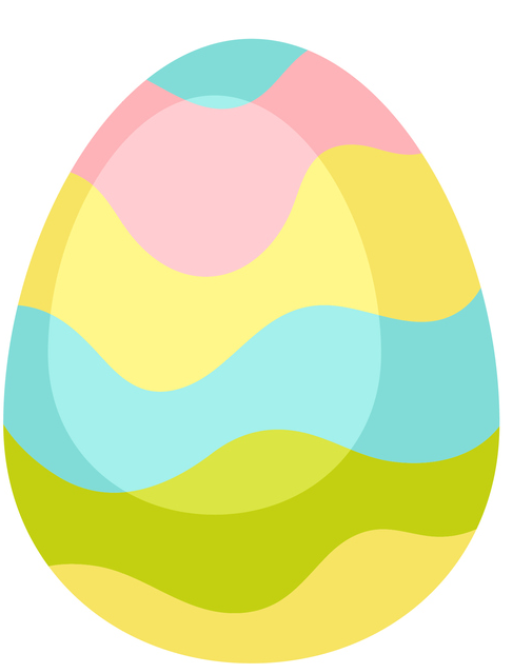 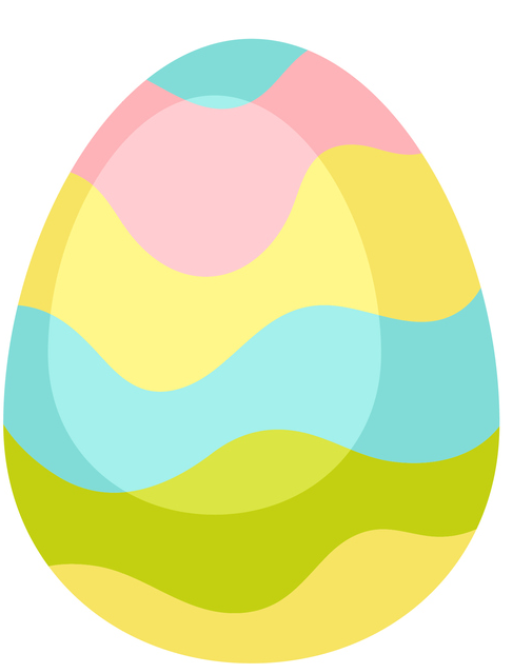 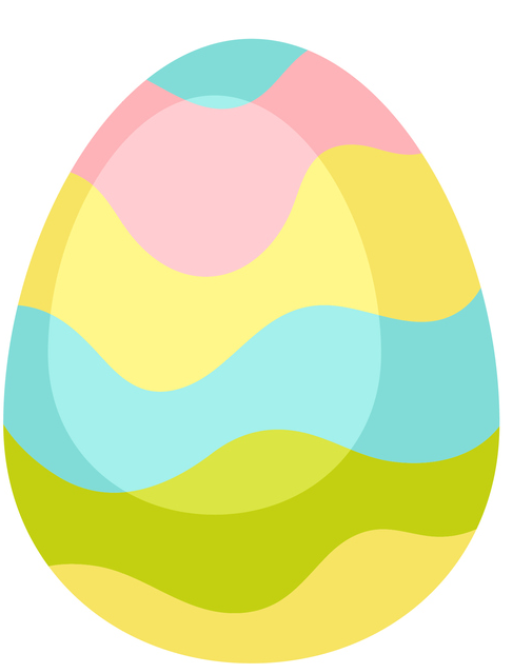 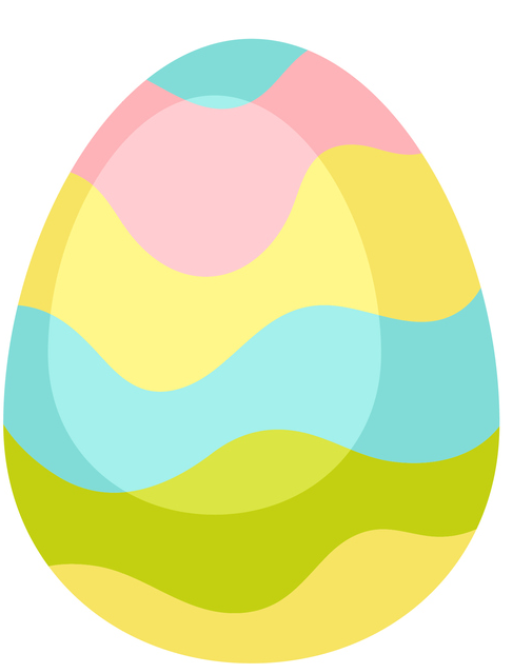 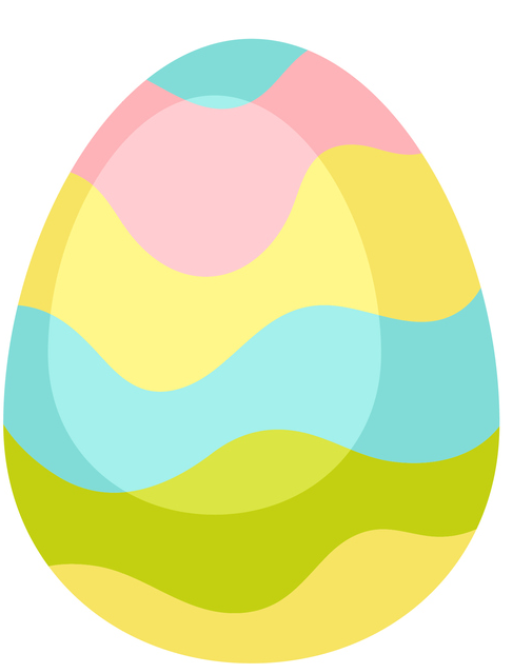 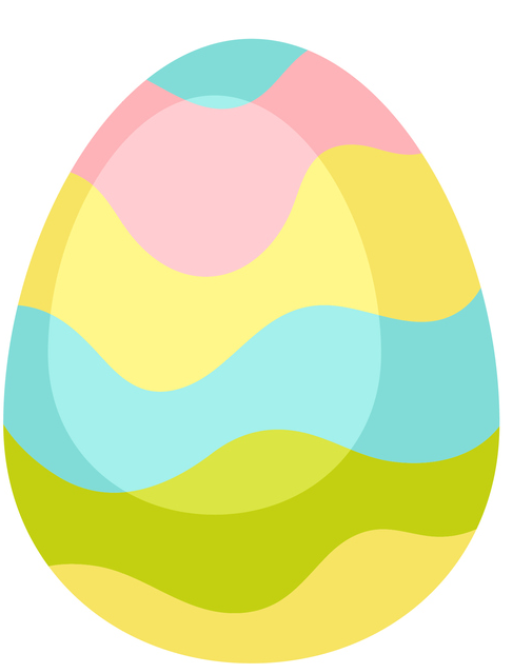 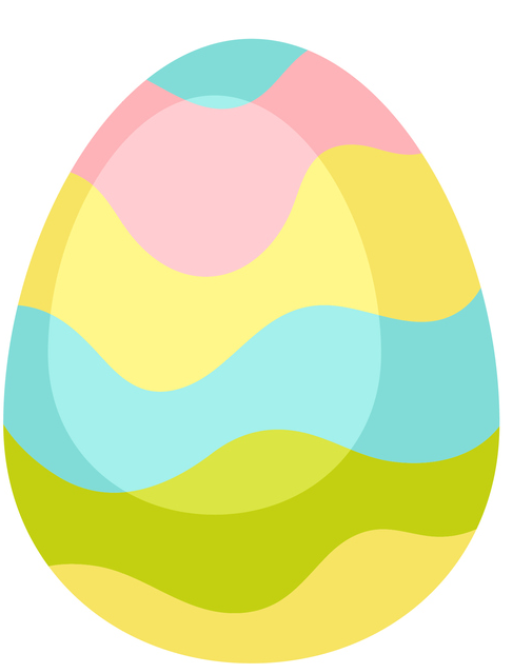 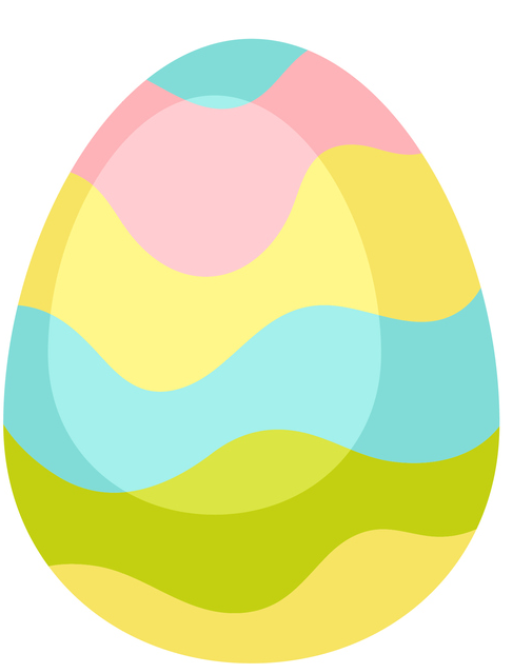 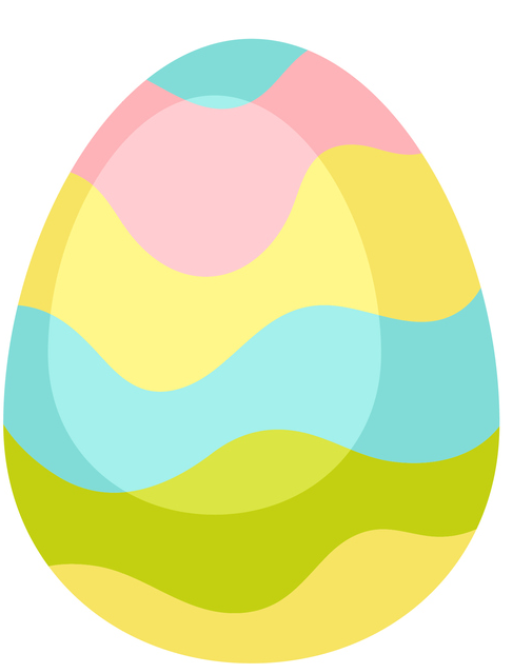 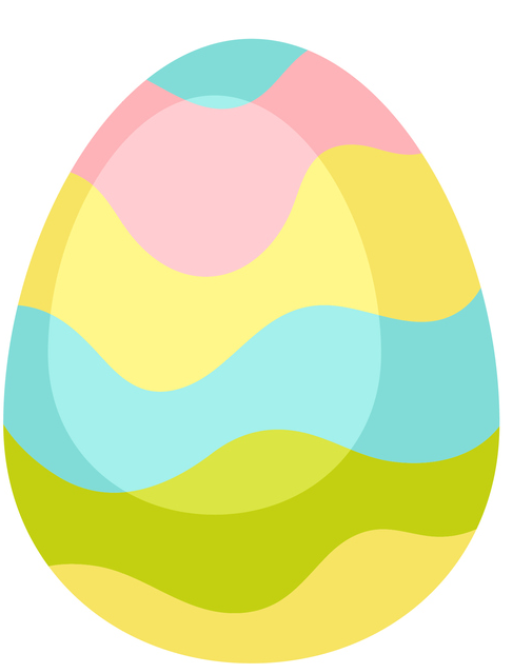 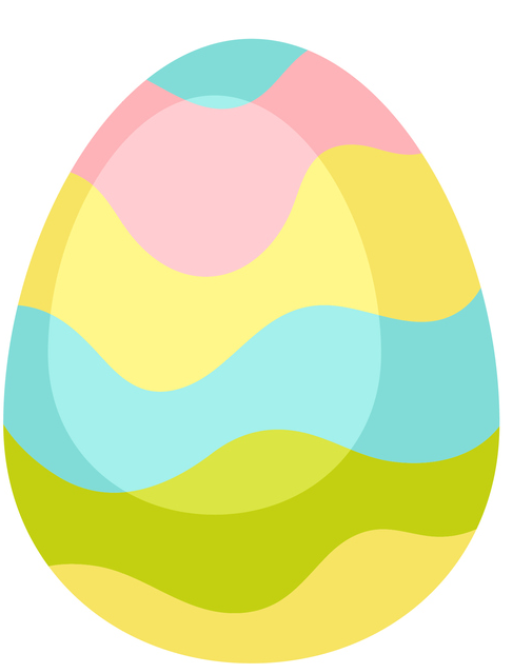 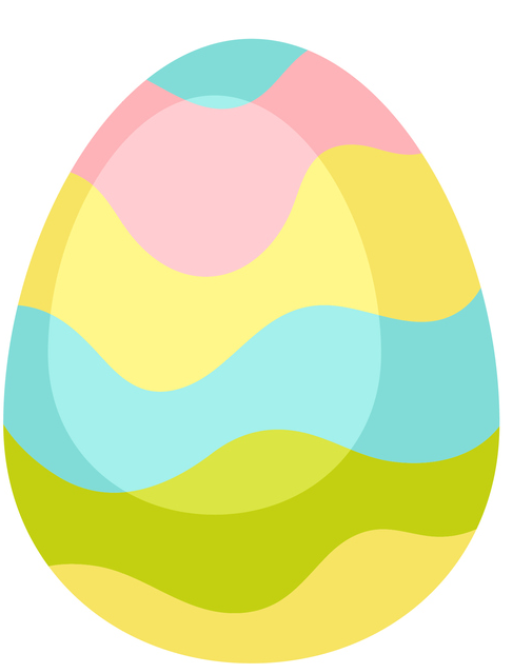 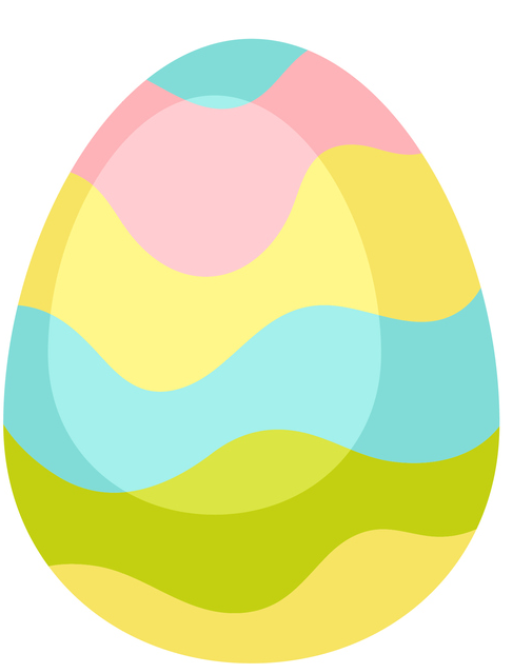 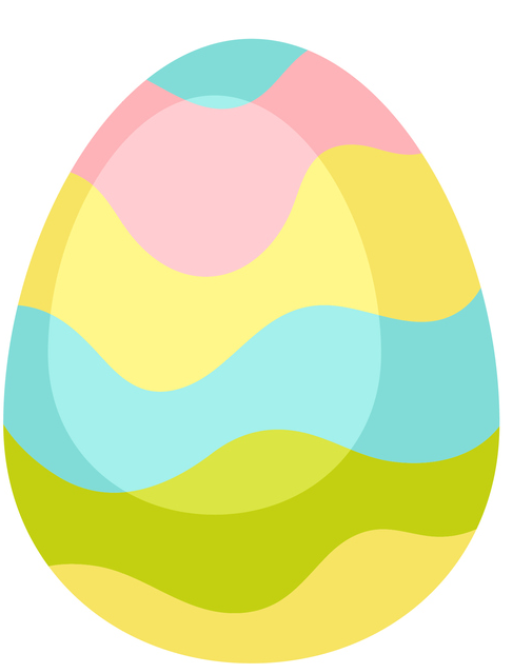 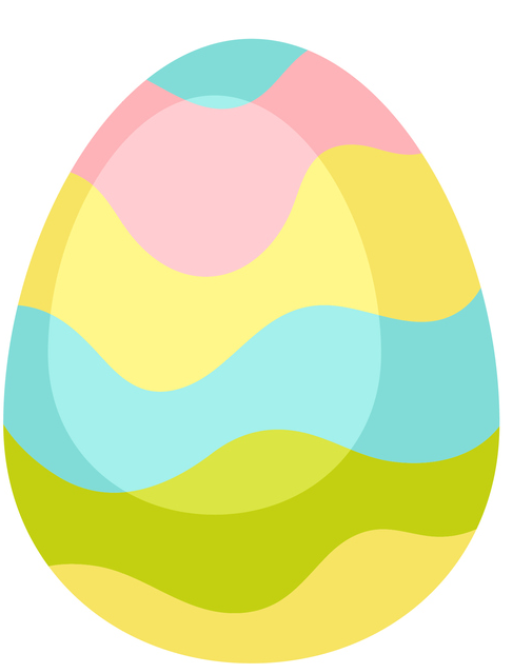 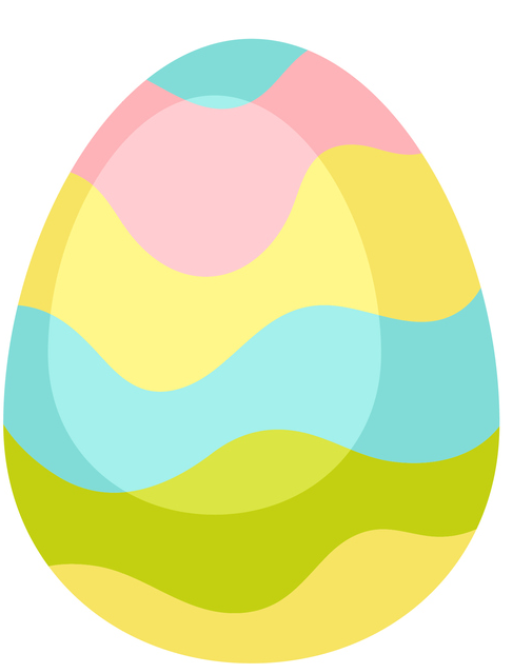 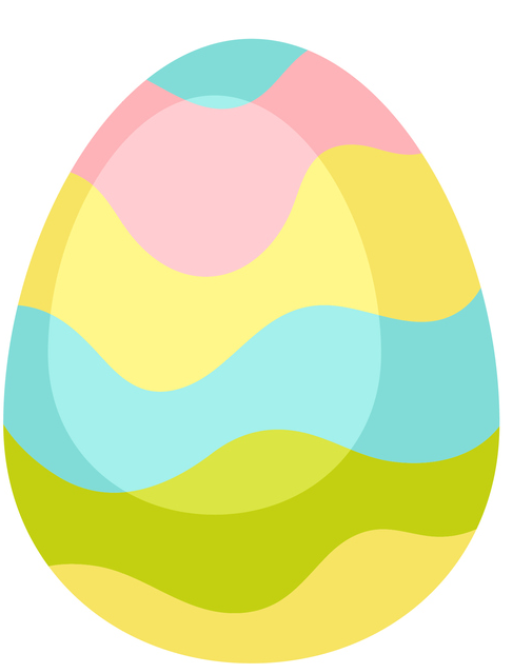 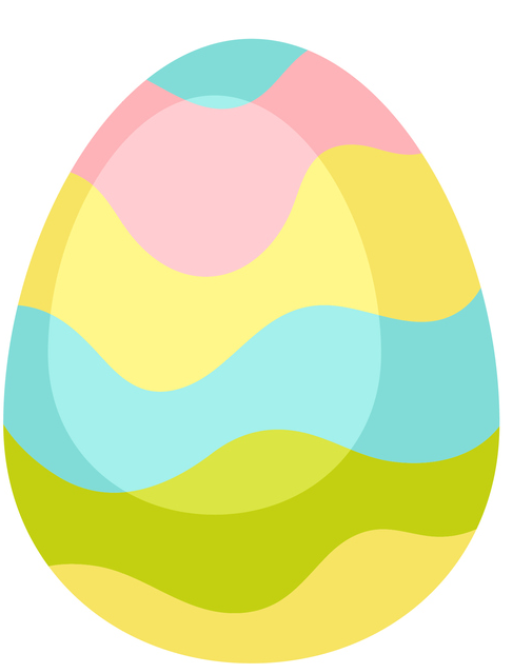 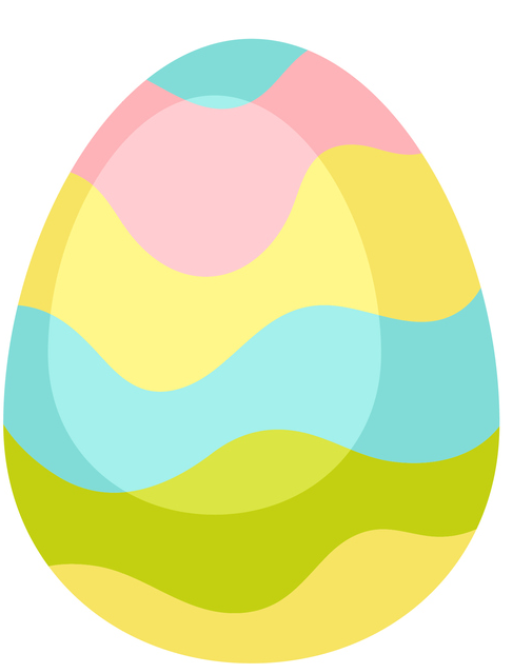 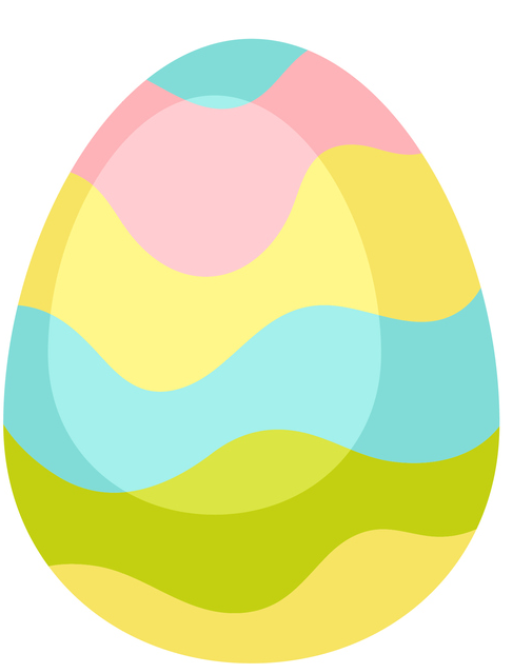 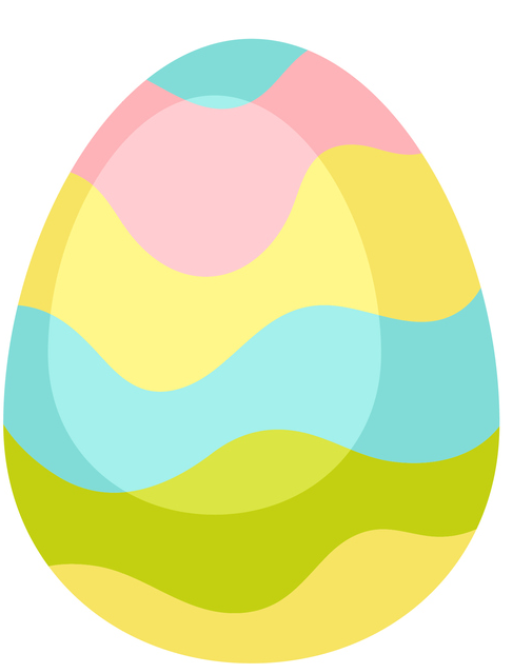 B
A
Y1
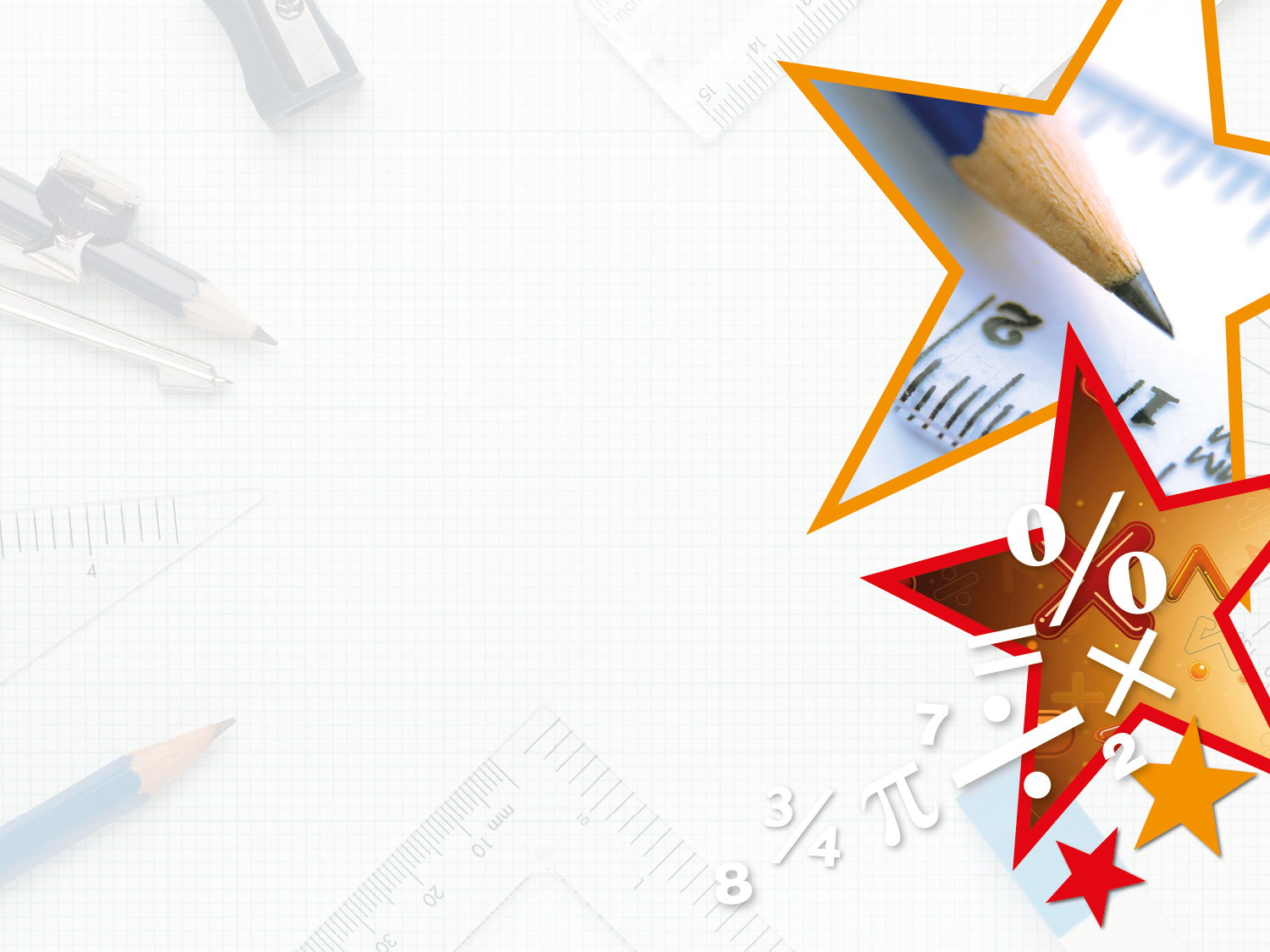 Varied Fluency 2

True or false? Group B has more than group A.















True. A has 10 eggs whereas B has 11 eggs.
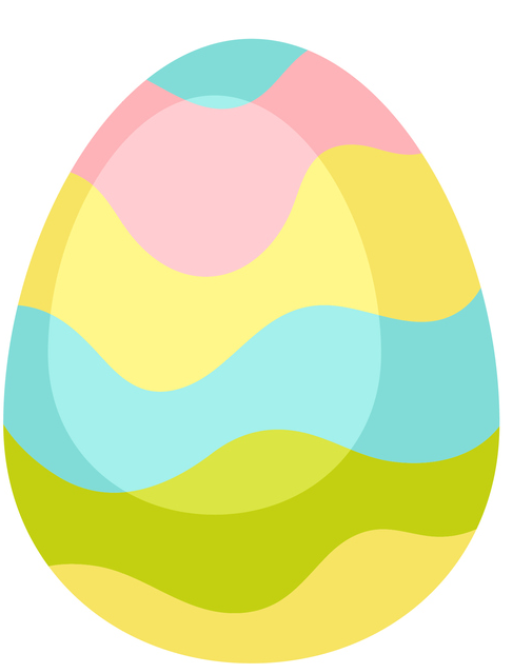 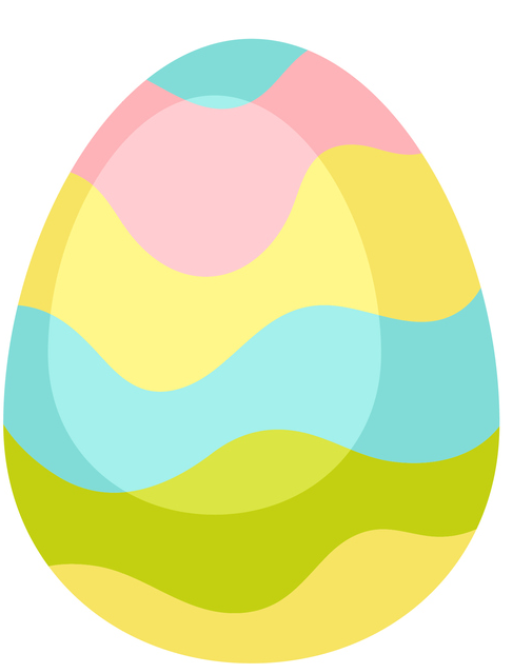 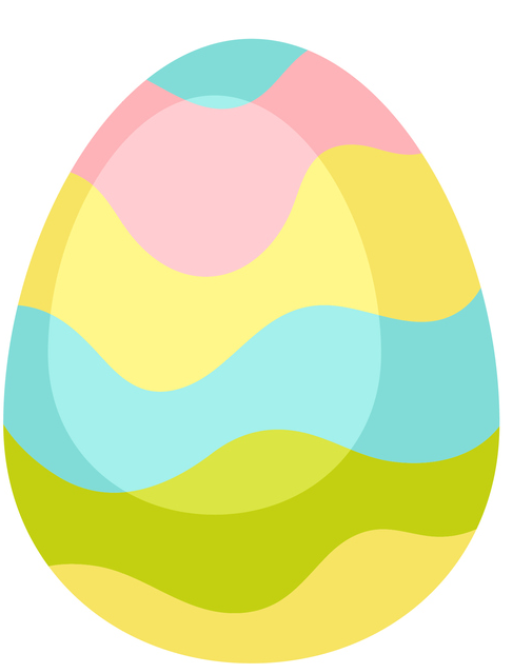 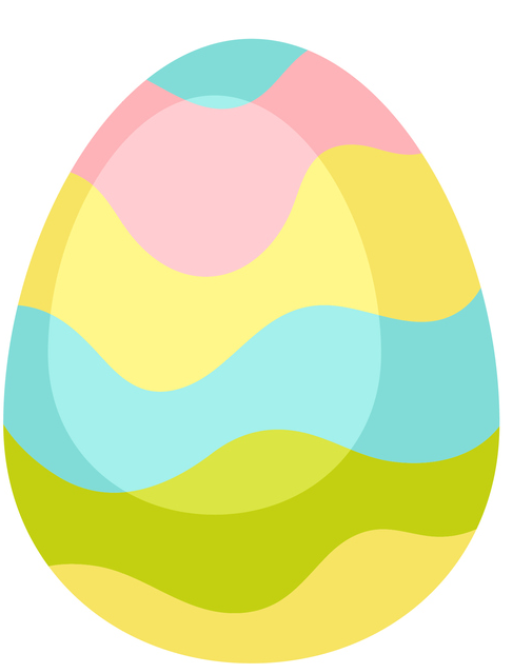 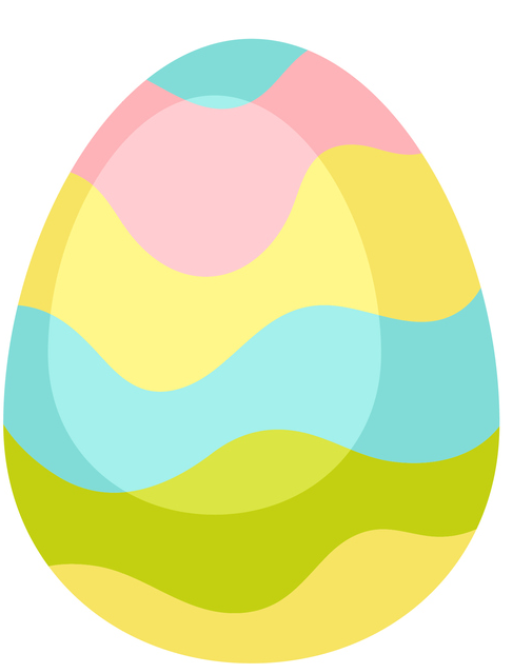 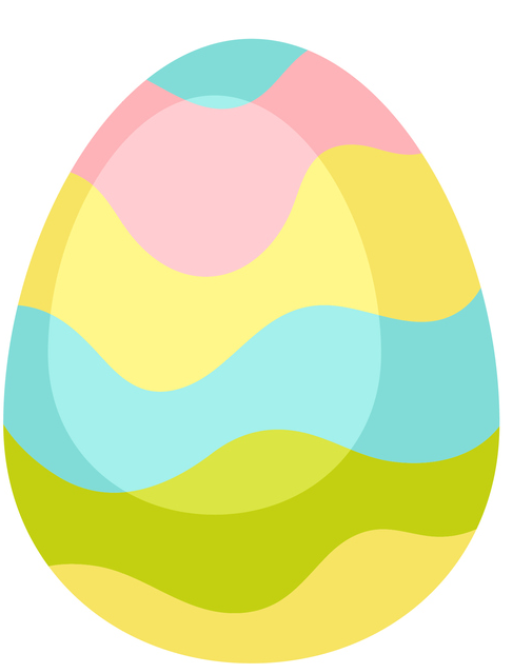 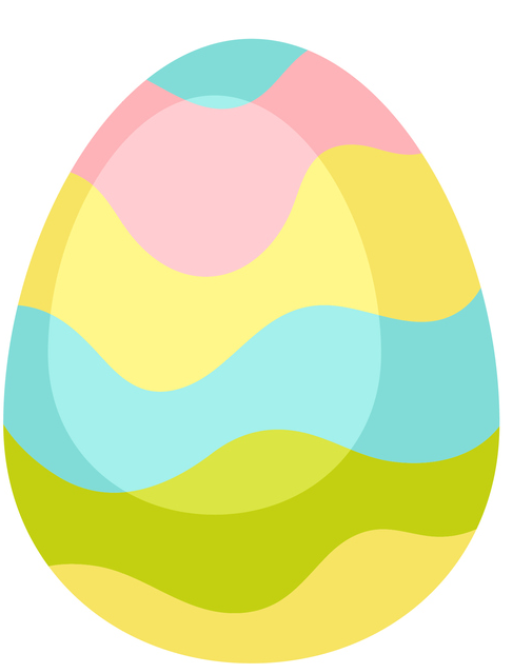 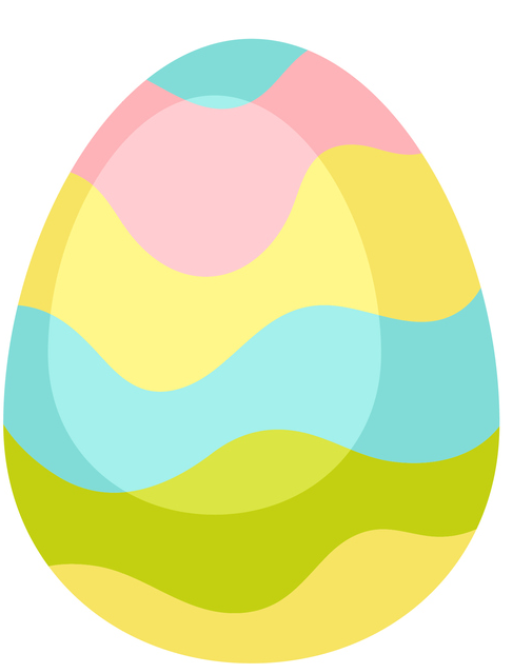 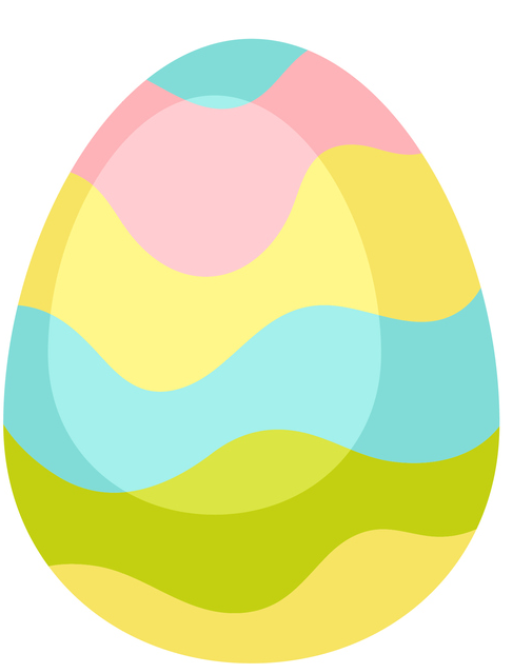 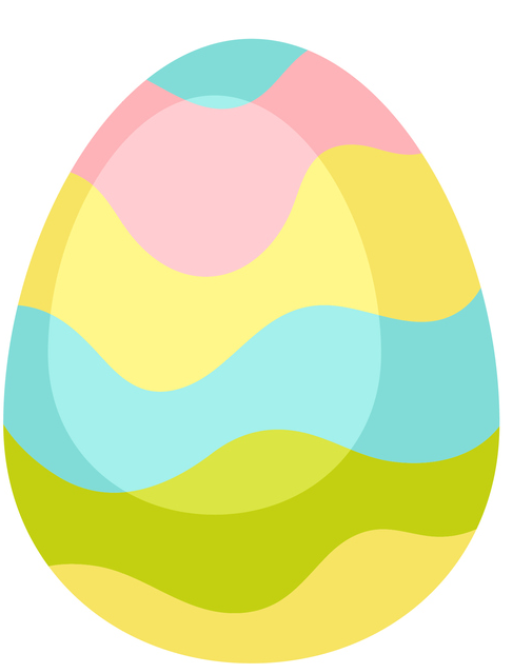 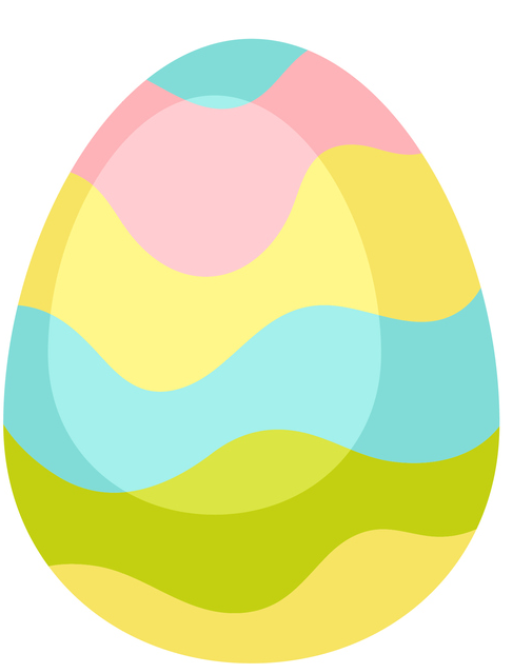 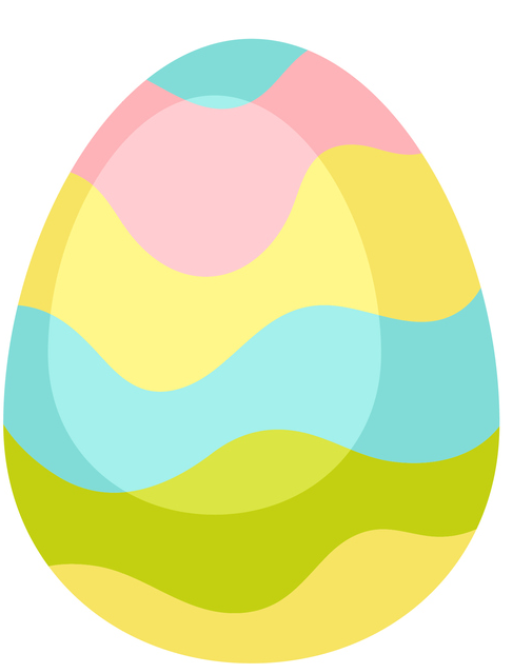 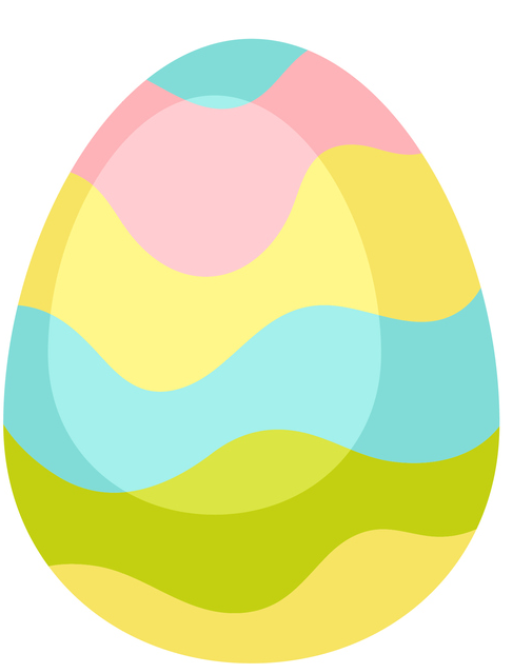 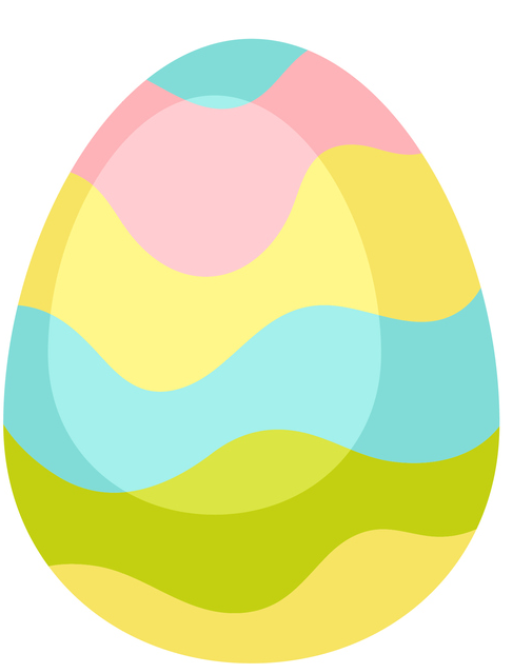 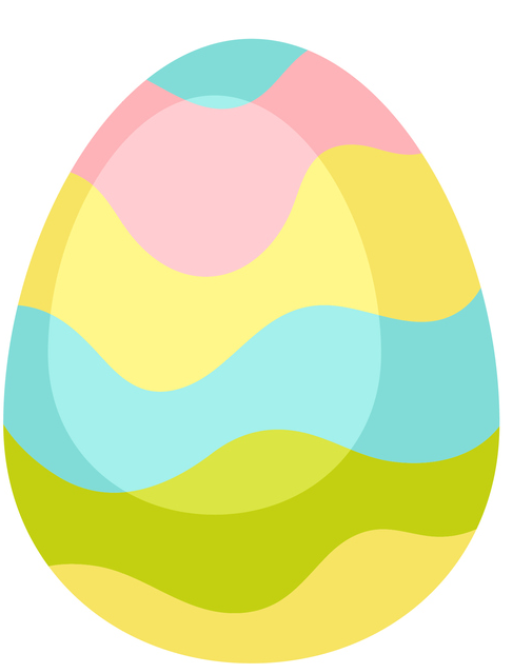 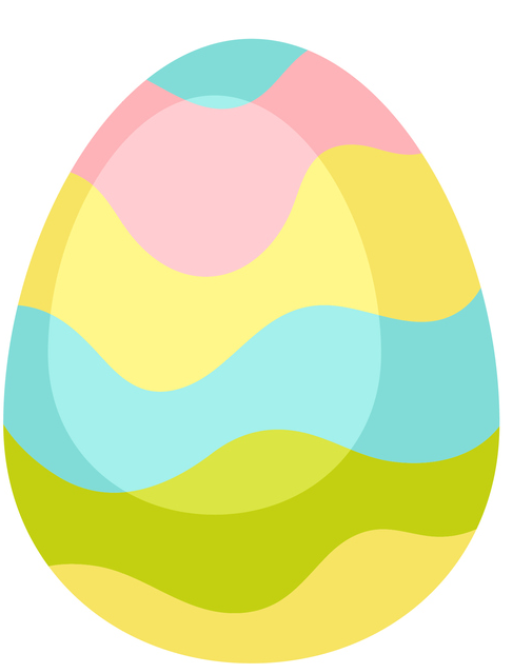 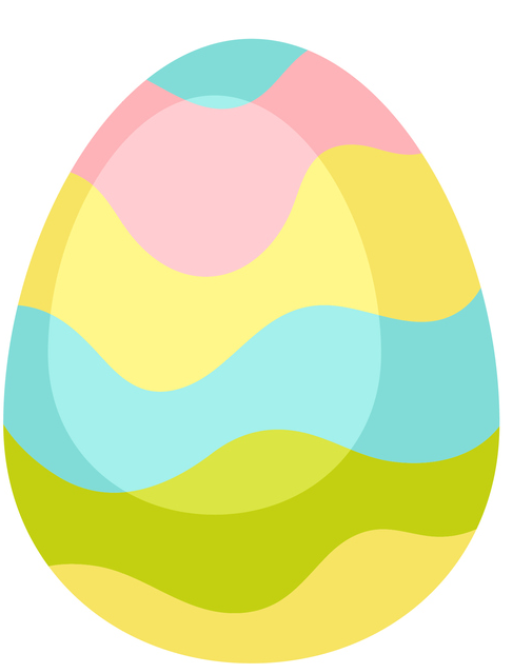 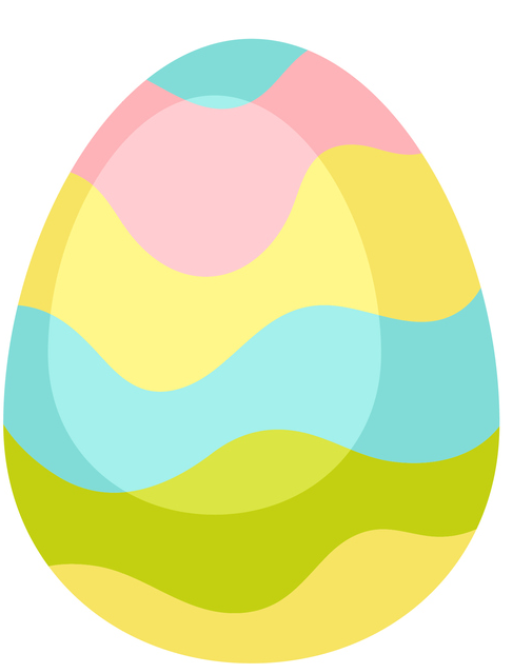 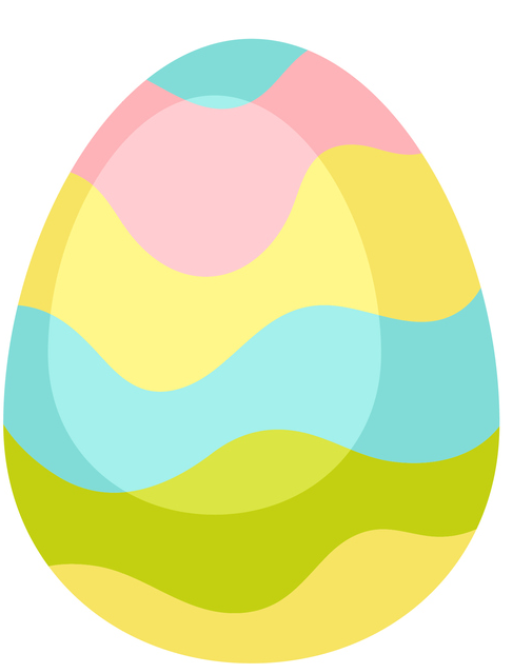 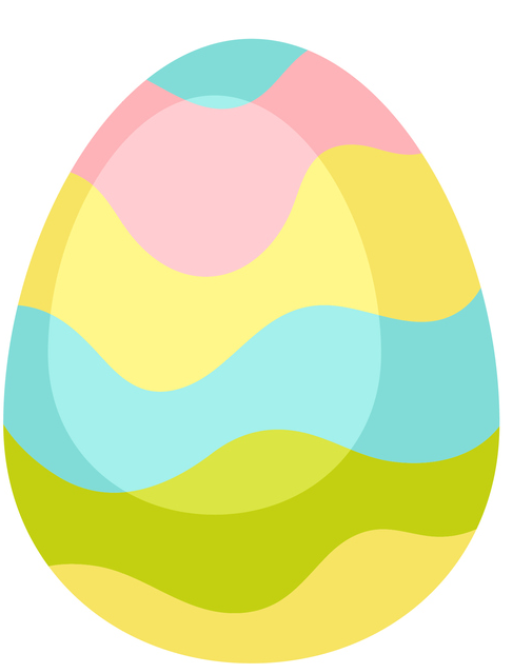 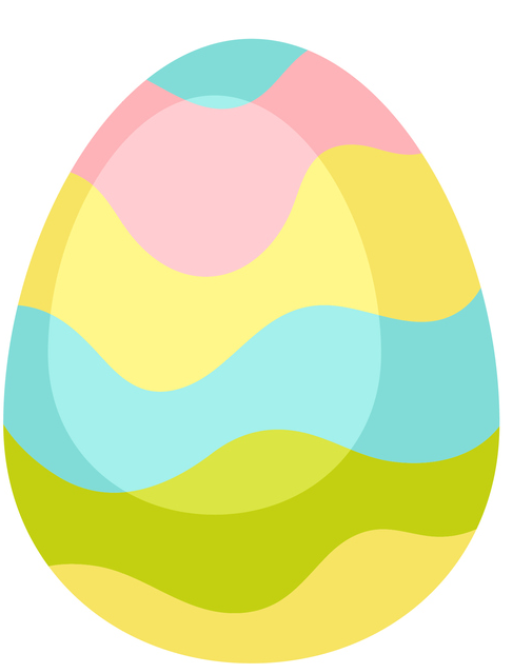 B
A
Y1